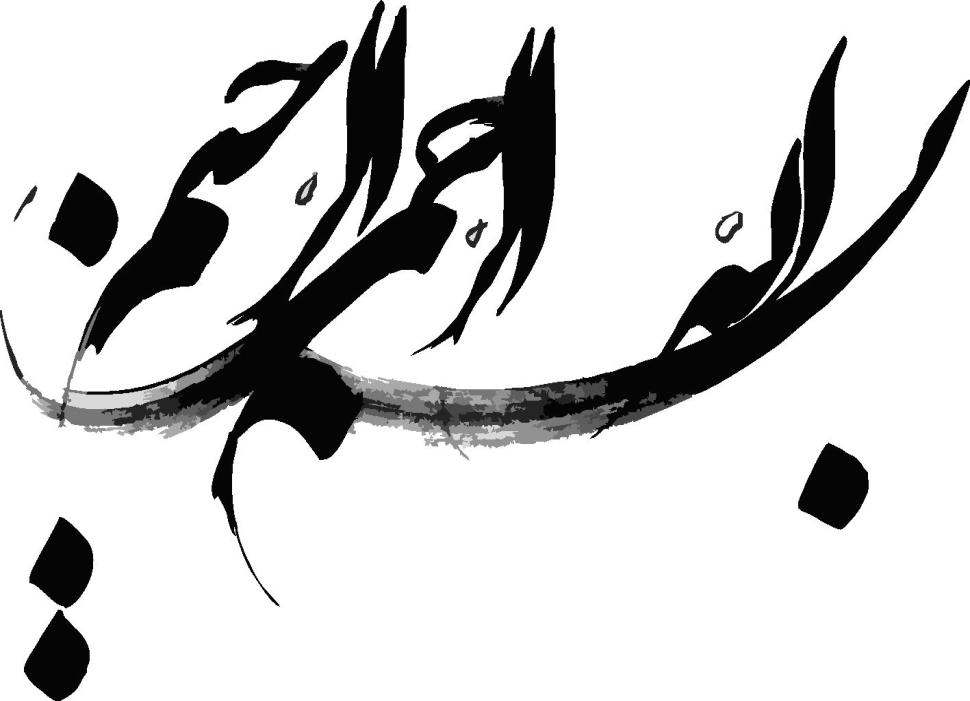 اخلاق اسلامی (مبانی و مفاهیم)دکتر محمد ادیب نیا
مفهوم لغوی واژه اخلاق 
تعریف علم اخلاق 
فلسفه اخلاق
تربیت اخلاقی
الف) شناسایی علم اخلاق
کلیات
علم اخلاق و فقه
علم اخلاق و حقوق
علم اخلاق و عرفان عملی
علم اخلاق و علوم تربیتی
ب) علم اخلاق و علوم دیگر
اخلاق فیلسوفانه 
اخلاق عارفانه 
اخلاق نقلی
ج) شیوه های اخلاقی و شیوه
	مورد قبول
برخی مباحث بنیادین و فلسفی اخلاق
توصیف زشتی و زیبایی های اخلاق
اخلاق تربیتی
د) تقسیم ساحت اخلاق اسلامی
الف) شناسایی علم اخلاق با روشن شدن مفاهیم زیر میتوانیم به شناخت اولیه علم اخلاق برسیم
1- مفهوم لغوی واژه اخلاق: جمع خُلق به معنای نیرو و سرشت باطنی که تنها با دیده بصیرت درک می شود در مقابل خَلق که با دیده ظاهر درک می شود. 
 منشأ های خُلق:
 الف) ممکن است بطور طبیعی در فطرت اماده باشد.
 ب) وراثت ؛
ج) تمرین و تکرار خُلق؛ ممکن است پسندیده ( فضلیت ) و ممکن است ناپسند ( رذیلت ) باشد.
2- تعریف علم اخلاق: علمی است که به معرفی صفات نفسانی خوب و بد می پردازد و اعمال متناسب آن و شیوه تحصیلی صفات خوب و دوری از صفات ناپسند را نشان می دهد و سپس ضمن گفتگو از صفات خوب و بد راهکاری های رسیدن به فضایل و دوری از رذایل را بررسی می کند.
موضوع عمل اخلاق:   انسان است  و هدف نهایی آن رساندن انسان به کمال و سعادت حقیقی او با توجه به ظرفیت و استعداد که میتواند با اختیار و آزادی  و اراده تا مقرب ترین و گویاترین و کامل ترین مظهر الهی پیش رود. 
3- فلسفه اخلاق: تحقیقاتی  که عهده دار پاسخگویی به پرسشهای اساسی علم اخلاق هستند را فلسفه اخلاق می گوییم؛ مثلاً تعریف خوب و بد ماهیات صفات اخلاقی منشاء صدق و کذب قضایای اخلاقی و ملاک و معیار خوبی و بدی.
4- تربیت اخلاقی: یعنی چگونی بکارگیری و پرورش استعدادهای دورنی برای نیل به فضایل و دوری از رذایل .

ب) رابطه « علم اخلاق و علوم دیگر» 
به نحوی علم اخلاق به علوم مختلف رابطه دارد اما به برخی از علوم رابطه تنگاتنگی دارد  که مورد بررسی  قرار می دهیم.
علم اخلاق و فقه: می دانیم که علم فقه اعمال انسان مکلف را هم از جهت آثار اخروی ( ثواب و عقاب) و هم از جهت آثار دنیوی مانند صحت و بطلان بررسی می کند که بررسی احکام نوع اول را متون و منابع اخلاق اسلامی تشکیل می دهد. 
علم اخلاق و حقوق: موضوع علم حقوق قوانین اجتماعی است که اجرای آن از طرف دولت تضمین می شود، حقوق خدمتگزار  و مددکار اخلاق در اجرا و توسعه عدالت اجتماعی است، اخلاق پیشگیری می کند و حقوق مداوا می کند، و فقدان هر کدام برای جامعه زیانبار است.
علم اخلاق و عرفان عملی: میدانیم که عرفان نظری به تبیین جهان هستی می پردازد که این بخش به فلسفه شباهت زیادی دارد، اما عرفان عملی صحبت از راه رسیدن به کمال است که سالک آن را می پیماید. بنابراین مباحث عرفان عملی تربیت اخلاقی را در پی دارد. 
علم اخلاق و علوم تربیتی: شناسایی اصول حاکم بر رفتار انسان در علم روانشناسی و علوم تربیتی بررسی می شود، بدینوسیله استعدادهای علمی و اخلاقی انسا ن ها هر چه بیشتر مشخص شود زمینه شکوفایی آنها راحت تر فراهم می گردد، از طرفی علم اخلاق و علوم تربیتی در بسیاری از حوزه های اخلاقی مسئله مشترکی دارند و می توان گفت هر دو هدفشان تربیت انسان است.
ج) شیوه های اخلاقی و شیوه مورد قبول: سه مکتب و مشرب عمده اخلاقی وجود دارد؛ 1. اخلاق فیلسوفانه2. اخلاق عارفانه3. اخلاق حدیثی
1- اخلاق فیلسوفانه؛ این شیوه اخلاقی راه اعتدال و حد وسط را بعنوان معیار کلی فضیلت اخلاقی در مقابل « افراط و تفریط» پذیرفته اند. کتابهای فراوانی در این راستا نوشته شده و اختلافاتی که در نظرات وجود دارد ناشی از تفسیر « اعتدال» است. عیب این شیوه اخلاقی خشک و بی روح بودن آنست که میان عموم مردم راه پیدا نمی کند. 
2- اخلاق عارفانه: توسط عرفا و متصوفه آنرا ترویج می کردند که بیشتر از راه سیر و سلوک یعنی طی مقاصد و منازل و مراحل خاص صورت می گیرد. محور اخلاق عارفانه مبارزه با نفس است، مکاتب متعددی دارد که به دو گروه عمده تقسیم  الف) مکتبی که خود را پایبند به شریعت نمی داند یا در مقطعی خاص آنرا لازم می داند؛
ب) به احکام شرعی پایبند بوده و همواره آنرا ضروری می داند گروه اول دچار افراط  در مبارزه نفس می شوند اما گروه دوم با پایبندی به شریعت توانسته اند سیر معنوی را طی کنند که موجب آشکار شدن کارآمدی اخلاق اسلامی بوده است 
3- اخلاق نقلی: استفاده از کتاب و سنت و دستورهایی اخلاقی که در آن آمده اخلاق نقلی گفته می شود این شیوه نارسایی روش های دیگر را جبران می کند کلاً این شیوه پیروی از کتاب خدا وسنت بنی اکرم و اهل بیت امت در عین توجه به معرفت و مجاهده نفس و در عین بهره گیری از رهیافت های عقلی با ابراز دل و محبت برای سیر معنوی بکار می گیرد شاخص های اصلی روش اخلاقی
شیوه مقبول: 
نهایتاً شیوه ای مناسب اخلاق اسلامی است که:
1- با کتاب سنت مطابق باشد؛		2- بتواند پاسخگویی پرسشهای اخلاقی باشد؛
3-حد اعتدال رعایت شود؛	 4- به ابراز تربیت و مشروعیت آن توجه داشته باشد؛
5- در تهذیب اخلاق از تجربه به پیش کوتان بهره برد؛
6- قواعد کلی اخلاق را از کتاب و سنت استخراج کند؛
7- تنها دیدگاه اسلام را در حوزه های رفتاری و ملکات نفسانی تعیین کند؛
8- به جایگاه عقل توجه داشته باشد؛	9- از هر گونه افراط و تفریط بپرهیزد؛
10- شرایط خاص مخاطبان را در نظر بگیرد.
تقسیم مباحث اخلاق اسلامی 
مباحث اخلاق اسلامی بطور طبیعی و منطقی به سه فصل تقسیم می شود 
1- برخی مباحث بنیادین و فلسفی اخلاق که عبارتند از  الف) واقعیت علم اخلاق ب) عناصر ضروری عمل اخلاقی  ج) شناسایی علم اخلاق 
2- توصیف زشتی و زیبایی اخلاقی؛ 
3- اخلاق تربیتی: یعنی بیان شیوه و ابراز رسیدن به فضایل و دوری از رذائل اخلاقی
فصل دوم: جاودانگی اخلاق: 1- طرح مسئله سؤال اینست  که آیا اخلاق و خوبی ها و بدیهای اخلاقی امری نسبی هستند یا مطلق و فراگیرند یعنی منظور اینست همه با توجه به زمانی و مکانهای مختلف اخلاق و ملاکهای اخلاقی تفاوت دارند 
2- پیشینه بحث: برمی گردد به دوران یونان باستان و امروز نیز در مغرب زمین این پرسش (نسبی گرایی اخلاقی یا مطلق گرایی آن ) یکی از دغدغه های فیلسوفان اخلاق است در حوزه فلسفه اسلامی هم بین اشعری « نسبیت اخلاقی» مطرح بوده است.
3- اهمیت دینی موضوع جاودانگی نسبیت یا مطلق بودن اخلاق جاودانگی اخلاق در نزد مسلمانان بیانگر بی نیازی بشر از ادیان گذشته و آینده است هیچ شرایط مکای و زمانی جاودانگی اخلاق را تحت اشعاع قرار نمی دهد در نتیجه نسبیت گرایی با تفسیر معقول از اصل کمال و خاتمیت اسلام در تعارض است بنابراین پایبندی به اصل جاودانگی اخلاق  وامدار اثبات نوعی ثبات و اطلاق در مفاهیم اخلاقی است 
4- مفهوم اطلاق و نسبیت  « مطلق گرایی» بیانگر این است که گزاره های اخلاقی به هیچ امری واسته نیستند یعنی اگر نگهداری از سالمندان عملی پسندیده است در هر شرایطی پسندیده است مگر تزاحم ارزها باعث تغییر آن شود اما نسبیت اخلاقی چه فضلیت و چه رذیلت بستگی به شرایط بیرونی دارد یعنی عدم رعایت حجات در جامعه ای رذیلت نباشد و در جامعه ای مثل ایران رذیلت باشد در یک تقسیم بندی نسبی گرایی اخلاقی به اقسام زیر تقسیم می شود.
1- نسبیت قرار دادی ( اصول اخلاقی را تابع فرهنگ اجتماعی  می دانند ) 
2- نسبیت ذهنی ( اصول اخلاقی تابع خواست فردی می دانند) 
3- اصالت عین : مکاتبی که اصول اخلاقی را دارای منشأ عینی و خارجی می دانند
در یک تقسیم بندی دیگر نسبیت گرایی اخلاقی به شرح زیر است 
نسبیت گرایی زیست شناختی اصول اخلاقی تابع وضعیت متغیر زیستی فرد است 
 نسبیت گرایی جامعه شناختی تابع اوضاع متغیر اجتماعی است 
روان شناختی تابع وضعیت روانی شخص است 
نسبیت گرایی فرهنگی:بستگی به آداب و رسوم جامعه دارد 
ماتریالیستی : بستگی به آن دارد که آن صفت اخلاقی تا چه میزان در ایجاد برابری و تساوی مادی نقش داشته باشد
الف) پیامدهای نسبیت گرایی اخلاقی 

سلب مسئولیت: انکار اخلاق و اصول اخلاق همگانی و جاودانه، هیچ فردی را در قبال رفتارخود از جهت حقوقی مسئول نمی شناسد؛ 
بی ثمری احکام اخلاقی: با این دیدگاه دیگر احکام اخلاقی منشاء تاثیر نخواهد بود و شور و شوقی وجود ندارد که انسان را آماده ایثار کند، تبلیغ و ارشاد و هدایت معنایی ندارد و پیامبران هم انتظار لبیک گفتن مردم را ندارند.
نفی کمال و جاودانگی دین: نفی کمال و جاودانگی: نتیجه نسبیت گرایی عصری و موقتی شدن تعالیم دینی است و در نتیجه انکار کمال و حاکمیت دین است و این با اصل جاودانگی دین در تعارض است.
شکاکیت اخلاقی: امکان هر گونه داوری قاطع نسبت به موضوعات اخلاقی از بین می رود تا جائیکه شاید « قبح صداقت» را حکم کرده یعنی نمی توان حکم مطلقی نسبت به یک موضوع داشت این همان شکاکیت است 
برابری خدمتکاران و خیانت پیشگان: خدمت و خیانت خیرخواهی و شرارت برایش حکم واحدی  صادر  می شود.  رفتار علی ( ع) به همان اندازه موجه است که رفتار معاویه توجیه پذیر است.
ب) دلایل مطلق گرایی در اخلاق: اولین دلیل ضرورت ترسیم اخلاق پایدار است و عقل حکم می کند که اخلاق پایداری باید وجود داشته باشد تا:
 اولاً؛ پیامدهای نسبی گرایی را نداشته باشد. 
ثانیاً؛ هدفمندی انسان و مسئولیت پذیری او ضرورت مطلق گرایی اخلاق را ثابت می کند. 
ثالثاً؛ با وجود اخلاق و مطلق گرایی، آموزش و پرورش توجیه حکیمانه پیدا می کند. 
رابعاً؛ با وجود چنین بینشی ترغیب و ترهیب و عدالت و و بقیه اصول اخلاقی معنا و مفهوم پیدا می کنند.
دومین دلیل مطلق گرایی تبیین اصول جاودانه اخلاقی است یعنی اگر اصول اخلاقی جاودانه مطلق نباشد هرگز ما اصول اخلاقی را نمی توانیم تبیین کنیم زیرا ما اصول ثابت در جهان هستی داریم که از آنها رذائل و فضائل اخلاقی ناشی می شود. مثلاً رابطه علیت یک قانون ثابت در طبیعت است و خوبی و بدی و باید ونباید اخلاقی ناشی از چنین نسبت واقعی و تکوینی جهان است، فعل اختیاری انسان بر کمال نفس او تاثیر می گذارد. علاوه بر آن آیات و روایات  فراوانی بیانگر جاودانه بودن اصول اخلاقی است. بنابراین چون قوای درونی انسان ثابت و حالات سه گانه افراط و تفریط و اعتدال در آنها یکسان است پس فضایل و رذائلی که از این حالات ناشی می شود باید ثابت باشد. این روش عقلانی همان نظام اخلاقی است که ارسطو در تبیین قضایای اخلاقی پیش نهاده است.
بخش  دوم: مفاهیم عام اخلاقی 
مقدمه: انسان کامل چه ویژگی  دارد؟ 
منظور از ویژگی صفات نفسانی رفتاری و مناسبت بین اندیشه، روان و رفتار اوست 
در اخلاق اسلامی این مناسبات چگونه سامان داده می شود و کدام ویژگی مقدم است؟ 
بخش دوم انسان خداپسند و نمونه را توصیف می کنند اما قبل از ورود بحث لازم است با برخی موضوعات مقدماتی آشنا شویم.     
انسان را از پیش فرضهای مختلف بررسی می کنیم؛
پیش فرض های فلسفی: از نظر فلاسفه انسان مرکب از بعد مادی و مجرد است بدن بستری است برای سعادت و شقاوت بعد روحانی انسان هر چه بستر آماده تر باشد انسان استعداد و شکوفایی دارد و استعدادهای نهفته او شکوفاتر می شود 
بعد روحانی انسان است که لذت و درد را درک می کند و کمال انسان در کمال بعد روحانی اوست. پس سعادت انسان در گرو زندگی دینوی و اخروی اوست. 
مبانی کلامی: از نظر علم کلام کل جهان هستی از آفرینش حکیمانه برخوردار است و منظور از حکیمانه بودن یعنی قصد و غرضی را دنبال می کنند و خالق هستی حکیم است و هدف خداوند از خلقت آدم خلافت و جانشینی او در زمین است و انسان تجلیگاه اسماء و صفات خداوند است و با تلاش خود می تواند به تربیت به مقام های خلیفة الهی -  فناء االهی و قرب الهی برسد.
دیگر از مبانی کلامی این است که اخلاق اسلامی نیازمند اثبات جاودانگی و اعتقاد به حسابرسی اخروی و پاداش و کیفر در آن جهان است. اثبات ارکان فوق بیانگر کارآمدی علم کلام است، یعنی معاد و حسابرسی و پاداش و کیفر اول در علم کلام به اثبات می رسد ولذا این ارکان در علم اخلاق بعنوان پیش فرضهای مسلم گرفته می شود.
الف) بخش اندیشه : کشف حقایق را عهده دار است؛ 
ب) حوزه صفات نفسانی انسان: این صفت و این بعد انسان باعث ایجاد انگیزه و نیروی محرکه در اعمال و رفتار را موجب می شود؛
ج) حوزه رفتاری: مجموعه اعمالی که بواسطه اعتقادات از انسان سر می زند.(انگیخته)
3- ابعاد وجودی انسان
ب) رابطه صفات نفسانی با رفتارها: این رابطه هم از دو منظر قابل توجه است؛ اولاً تاثیر صفات نفسانی بر روی رفتارها، ثانیاً تاثیر عمل و رفتار بر روی صفات نفسانی. 
اولاً: هر یک از حالات و ملکات نفسانی رفتار خاص را می طلبد، 
ثانیاً تکرار یک عمل و رفتار در ایجاد صفت و ملکه نفسانی تاثیر به سزایی دارد. 
ج) رابطه اندیشه و عمل: علم و آگاهی مقدمه عمل است یا میوه اندیشه عمل آدمی است. 
البته به تنهایی علم و آگاهی منجر به عمل نمی شود و لازم است انگیزه و شوق ضمیمه آن گردد(اعتقاد قلبی).
نتیجه گیری: ابعاد سه گانه وجودی شان به مشابه یک وجود هستند که همگام عمل می کنند یعنی یک نظام اخلاقی اولاً هر سه حوزه را تحت پوشش قرار می دهد، و ثانیاً پیوسته تاثیر و تأثر حوزه های سه گانه را مد نظر دارد. 
مفاهیم عام اخلاقی: فضائل و رذائلی اخلاقی بصورت یک صفت و ملکه نفسانی در کل زندگی انسان تاثیر می گذارد که برخی فقط نقش هدایت گری دارند (ایمان). 
و برخی دیگر خود عمل کننده هستند و آثار خاصی را در رفتار انسان می گذارند.
ساختارکلی مفاهیم حوزه های اخلاقی

صنعت نفسانی هدایت گر ( ایمان )  صفات نفسانی عمل کننده  حوزه های رفتاری  مقام خلیفه الهی ( قرب الهی )
فصل اول: صفات نفسانی هدایت گر : ( ایمان ) 
صفات نفسانی هدایت گر یا ( هدایت کننده بسوی فضایل است یا هدایت کننده بسوی رذایل ) هر اندازه به جنبه مادی بپردازیم ناچاریم از جنبه معنوی غافل شویم. توجه به معنویات باعث پیشرفت در فضایل است 
مفاهیم یقین و ایمان از اصلی ترین مفاهیمی است که بعنوان صفت نفسانی نیکو مطرح می باشد.
البته همواره یقین در خدمت ایمان است(عمل می کند). 
ایمان: عالیترین صفت نفسانی هدایت گر است به همین جهت در تحصیل ایمان ( علم و یقین ) فراوان تاکید شده است و جهل – شک و حیرت – جربزه  ( با جسارت تمام مرتکب خلاف شدن ) و خاطرات نفسانی نکوهیده و وسوسه های شیطانی که موانع پیدایش ایمان  در آدمی اند همواره مورد مذمت واقع شده اند.
ارزش ایمان؛ جایگاه مؤمن در نزد خداوند بسته به ایمان اوست. 
ماهیت ایمان؛ اولاً ایمان تصدیق و اذعان قلبی به یک امر ثانیاً جایگاه تحقق ایمان نفس و قلب است ثالثاً نسبت میان اسلام و ایمان عموم و خصوص مطلق است، یعنی هر مومنی مسلمان است، اما ممکن است هر مسلمانی مؤمن نباشد. 
اصناف و درجات؛ ایمان اولاً ایمان یا مستقر ( ثابت و ماندگار  است یا ( مستودع و عاریتی که قبل از مرگ خدا از انسان می گیرد؛ ثانیاً ایمان دارای مراتب و درجات است تا جائیکه گفته شده ایمان ده درجه است که باید پله پله طی شود مقداد به درجه هشتم و ابوذر به درجه نهم و سلمان به درجه دهم رسید.
ایمان
4- متعلقات ایمان: یعنی چیزهایی که موجبات هدایت به فضایل اخلاقی را فراهم می کند،
که عبارتند از: 
الف) ایمان به عالم غیب؛ 	
ب) ایمان به خدا و یگانگی او؛ 
ج) ایمان به معاد و چگونگی آن؛ 
د) ایمان به رسالت انبیاء و کتب آسمانی؛ 
هـ) ایمان به امامت و امامان علیهم السلام.
5- شرط ایمان: انجام عمل نیک وعمل صالح و شایسته شرط بهرهوری ایمان است. والعصر ان الانسان لفی خسر الا الذین امنوا و عملوا الصالحات....
6-  اسباب ایمان: یعنی چه جیزهایی موجب پیدایش ثبات و کمال ایمان می شود؛ بخشی ماهیت معرفتی دارند مثل علم و عقل و فقاهت در دین که اینها مقدمات نظری ایمان هستند. دسته ای دیگر نوعی صفت و ملکه نفسانی اند؛ مانند تقوا- دوستی و دشمنی در راه خدا- صبر – حلم، توکل، رضا، و.... و پاره ای مربوط به حوزه رفتار است مثل انفاق، اهتمام به نماز، احسان به دیگران و خودداری از گناهان و.... 
7- آثار و فواید ایمان: الف) آرامش روحی ب) روشن بینی ج) توکل به خداوند  د) برکات دینوی  هـ) انجام اعمال نیک و) محبوبیت بین مردم  ز) فلاح و رستگاری اخروی.
8- آفات و موانع ایمان: 
الف) جهل؛ (اعم از بسیط و مرکب) از موانع بزرگ ایمان است.
ب) شک و حیرت؛ البته شک ابتدایی میتواند شروع مبارکی برای رسیدن به یقین باشد، اما شک بعنوان مقصد نامطلوب است و از رذائل اخلاقی و از آفات بزرگ یقین و ایمان است.  
ج) خاطرات نفسانی و وسوسه های شیطانی؛ خاطره ای که به قلب انسان می افتد اگر به شر دعوت کند وسوسه و اگر به خیر رهنمون شود الهام نامیده می شود. 
د) وسواس علمی؛ افراط در دقت و کنکاش عقلانی که از آفات ویرانگر ایمان است. و حتی ممکن است انسان را دچار سفسطه کند که  چنین وسوسه هایی انسان را به هلاکت و نابودی می رساند. 
هـ) کفر و شرک: که در مقابل ایمان و توحید قرار دارند از آفات و موانع جدی ایمان هستند که برخی از مباحث آن در متون کلامی مورد گفتگو قرار می گیرد.
صفات نفسانی عمل کننده ( 1)
گروه دوم از صفات نفسانی تحت عنوان نیروهای عمل کننده هستند، اینگونه صفات در اخلاق اسلامی به قوه غضیه و شهویه تعبیر می شود. 
تقسیم بندی صفات نفسانی عمل کننده:
1- صفاتی که به جهت گیری درونی انسان نسبت به خداوند ناظر است؛ مثل محبت، توکل، رضا، تسلیم، و... .  
2- جهت گیری درونی انسان نسبت به معاد و سرانجام زندگی ناظر است؛ مثل آرزوها، خوف، رجا، قنوط و ناامیدی، یأس و... . 
3- جهت گیری صفات ما نسبت به خودمان؛ مثل عُجب (غرور) افتخار و عفت نفس، عصبیت و...
4-جهت گیری صفات ما نسبت به فردا و آینده؛ مانند آرزوها، تسویف، عجله، همّت و ... .
5- جهت گیری صفاتی که ناظرند نسبت به مواهب دنیا؛ مثل زهد، حرص، حسرت، قناعت و ... . 
6- جهت گیری صفاتی که موضع انسان نسبت به دیگران؛ مثل خیرخواهی ،حسادت، حقد کینه، انصاف و ... .
7- صفاتی که بیانگر آرایش طبیعی و متعادل نفس است و جهت گیری بازدارندگی نقس را ایفا می کند؛ مثل سکون و وقار، عفت، حیاء و ... . 
لذا می توان گفت: جهت گیری انسان نسبت به مبدأ و معاد ناشی از ایمان اوست و بقیه جهت گری های نفسانی از جمله موضع او نسبت به خود، دیگران، مواهب طبیعی، آینده و وضعیت مطلوب نفس با توجه به جهت گیری نفس نسبت به آغاز و انجام عالم شکل می گیرد.
1- محبت خدا     1- محبت بندگان به خدا       الف) خداتها محبوب حقیقی
                                                                        ب) نشانه های محبت به خدا                                
			           ج) آثار محبت به خدا
	    2-محبت خدا به بستگان            د) سرانجام محبت خدا

  	    1- ماهیت توکل
2- توکل 	    2- درجات توکل
	    3- ارزش توکل 
	    4- تلاش و توکل
	
3- شکر 	    1- ماهیت و مراتب شکر
  	     2- ارزش شکر
  	    3- نتیجه دینوی شکر الهی
جهت گیری نفس نسبت
به مبدأ (خداوند)را نشان
 می دهد
الف) جهت گیری نفس نسبت به خدا: بخشی از صفات نفسانی جهت گیری درونی انسان را به خدا نشان می دهد که عبارتند از:  1- محبت خداوند	2- توکل 	3- شکر
محبت خداوند: چون جاذبه ها و دافعه های انسان تحت تاثیر محبت ها و نفرت های اوست و برخی از حکما غایت انسان را سعادتمندی یعنی زندگی لذت بخش و بدون درد و رنج دانسته اند و تحقق این هدف را فقط در سایه زندگی محبت آمیز و حیات عاشقانه میسر می دانند. حال محبوب و معشوق حقیقی کدام است که شایسته جانبازی است، خدا باوران صرفاً خدا را شایسته جانبازی می دانند ( والذین امنو اشد حباً للثه ) ( یحبهم و یحبونه) قرآن کریم پاداش آن همه جانبازی در راه خدا را محبت پروردگار معرفی کرده است.
یعنی محبوب خدا فقط مجاهدان، محسنین، توابین، مطهرین، مقسطین، صابرین و متوکلین هستند. یعنی نوعی ملازمه بین محبت بنده و پروردگار است پس باید محبت خدا از دو نظر بررسی شود: 
1- محبت بندگان به خدا   2- محبت خدا به بندگان 
1- محبت بندگان به خداوند : الف) خدا تنها محبوب حقیقی است و لذا اشیا و اشخاص دیگر به میزان تناسبی که با او دارند شایسته محبت هستند. اسباب پیدایش محبت و عشق عبارتند از:
1- آنچه سبب بقاء و کمال انسان می شود؛ چون انسان بقاء و کمال نفس خود را دوست دارد و هر آنچه به این امر کمک کند مورد محبت و عشق قرار می دهد. 
2- لذت: چه لذت مادی و چه معنوی موجب محبت می شود. انسان آنچه را که موجب لذت می گردد بدلیل لذت آور بودن دوست دارد نه برای ذات آن، البته محبت هایی که بوسیله لذتهای مادی حاصل می شود بدلیل پستی و مادی بودن آن بسرعت زائل می شود اما لذت معنوی دارای عمری دراز و چه بسا جاویدان است.
3- احسان: انسان بنده و اسیر نیکی واحسان است و منفعت و نیکی سبب محبت آدمی به عامل آن می شود. « الانسان عبد الاحسان » 
4- حسن و  جمال ظاهری و باطنی: ادراک زیبایی و جمالموجب محبت می گردد؛ « ان الله جمیل و یحب الجمال » زیبایی مادی و معنوی را انسان دوست دارد. 
5- تناسب و مسانخت باطنی و روحی: گاهی انسان بخاطر اینکه کسی با او هم سنخ و مناسبت دارد به او محبت می ورزد، مجانست و تناسب باطنی و معنوی که با روح و جان او دارد.
6- الفت و اجتماع:  زندگی در کنار هم موجب محبت و انس می گردد، بر همین اساس انسان از ماده انس است نه نسیان.
7- شباهت در اوصاف ظاهری: اشتراک دریک با چند ویژگی ظاهری باعث پیدایش محبت می شود. علاقه افراد هم شغل و کودکان و پیران به یکدیگر بدلیل اشتراک در یک یا چند ویژگی از همین قبیل است.
8- رابطه علیت: چون معلول ناشی از علت و هم سنخ با آن است پس محبوب علت است و معلول نیز علت را چون اصل اوست دوست دارد. یعنی هر یک از آن دو(علت و معلول) در محبت نسبت به دیگری در حقیقت به خویش عشق می ورزد.
نتیجه گیری: غیراز دوسبب اجتماع مادی و اشتراک در اوصاف ظاهری که درخداوند محال است، همه اسباب محبت آفرین بطور حقیقی در بالاترین درجات فقط در خداوند وجود دارد و تصور وجود آن در غیر خدا  توهمی بیش نیست. خالق احسان اوست. بنابراین جمال و کمال در خدا بالذات وجود دارد و چون هیچ شریکی در اوصافش ندارد لذا هیچ گونه شریکیرا درمحبت نیز بر نمی تابد. 
ب) نشانه های محبت به خداوند: گاهی مدعیان دروغینی که خود را دوستان خاص الهی می دانند و ادعای عشق به خدا دارند در حالی که با الفبای محبت و عشق بیگانه اند دعوی عشق و ارادت به او دارند.
 با توجه به روایات اخلاق اسلامی شاخص ترین نشانه های محبت به خداوند:
1- دوست داشتن مرگ: همانطور که محبت خدا مراتب و درجاتی دارد خوشایندی و عدم خوشایندی مرگ هم در نظر افراد درجاتی دارد، اگر علاقه به بقاء در دنیا برای کسب آمادگی ملاقات با خدا باشد با دوستی خدا منافات ندارد. 
2- مقدم داشتن خواست خداوند: دوست واقعی خدا خواست خدا را بر اراده خود مقدم نمی دارد. 
3- عدم غفلت از یاد خدا: « اقم الصلوه لذکری» 
دوستان خدا دائم سخن از او و دوستان او می گویند از تلاوت کلام او لذت و در خلوت مناجات با او انس می گیرند.
4- غم و شادی برای خدا: دوست خدا اندوهگین نمی شود مگر بخاطر چیزی که او را از محبوب دور کند شادمانی نمی شود مگر از چیزی که او را به محبوب را دل برساند 
5- دوستی با دوستان خدا و دشمنی با دشمنان او « محمد رسول ا.. و الذین معه اشداء  علی الکفار حماء بینهم» 
6- بیمناکی در عین محبت و امیدواری: دوستان خدا در عین اینک شیفته جمال او هستند از عظمت او بدهیم و هراسند بیمشان تنها از دور مانده اوست بیم و امید مکمل هم در بندگی خداوند است.
7- کتمان محبت خدا و ترک ادعای آن: نشانه محبت واقعی آنست که محبت خوش را ناچیز و به هیچ انکار دو خود را عاجز از ان بداند 
ج) آثار محبت خداوند: محبت خدا را آثاری است که عبارتند از 1- انس با پروردگار. وقتی محبت خدا در قلب وارد شد قلب انسان به « مقام انس» می رسد که نشانه انس و خلوت با خدا را به خلوت و همنشینی با غیر خدا نمی دهد، حتی وقتی در جمع است در واقع خود را تنها و فقط همنشین خدا می یابد.
2- اشتیاق به سوی خداوند: دوستداران مشاهده جمال خداوقتی خود را در حجاب های غیب تشنگی ولع دیدار در آنها غزولی گرفته و به مقام « شوق » می رسند 
3- رضا به قضای الهی: « رضا» مقابل « سخط » یعنی ترک عتراض در ظاهر و باطن و گفتار و رفتار نسبت به آنچه خدا مقرر کرده چون « رضا» از لوازم محبت است هر چه از محبوب صادر می گردد زیبا می بیند 
« یکی درد و یکی درمان پسندد / یکی وصل و یکی هجران  پسندد / من از درمان و درد و وصل و هجران / پسندم آنچه را جانان پسندد » در این حالت همواره دولت خداوند در سرور و بهجت و راحتی بسر می برد چون  به همه چیز به چشم رضایت می نگرد
و خدا از آنها و آنها از خدا راضی اند.  
امام سجاد علیه السلام: 
« بالاترین درجه زهد، پست ترین درجه ورع بالاترین درجه ورع پست ترین درجه یقین و بالاترین درجه یقین پست ترین درجه رضاست 
« در دایره قسمت ما بنده تسلیمیم / حکم آنچه تو فرمایی لطف آنچه تو اندیشی»
سرانجام محبت پروردگار: پایان محبت خدا تنها ملاقات و صال اوست که متوقف بر معرفت خداست که جز با صفای باطن و پیراستن دل از علاقه های دینوی ممکن نیست این امر در دنیا تنها برای سالکان طریق محبت خدا میسر است. اینجاست که امام علی در پرسش آن خوارجی می گوید « چگونه کسی را بپرستم که ندیده باشم »  و ماهیت این ملاقات: « دیدگان او را درک نکنند اما دلها با حقایق ایمان او را می بینند » مشاهده جمال الهی به وصف ناید کسی که حتی به مرتبه ضعیف از مشاهده برسد لذت آن را به هیچ سودا نکند عارفان و سالکان و زاهدان رنج فراق دوست را به تصویر کشیده اند. آری؛ ملاقات خدا اوج قلم عرفان و پایان سیر سالکان است 
منازل و مراحل سالکان و عارفان در رساله هایی آمده است
محبت خدا به بندگان؛ 
آیات و روایات فراوانی وجود دارد که دلالت بر محبت خدا به بندگان می شود رحمت عام خدا شامل همگان است که همان رحمانیت است اما رحمت خاص خدا که همان « دوستی خودش » است را مخصوص مجاهدان و نیکوکاران و بسیار توجه کنندگان، پرهیزگاران، عدالت پیشگان، صابران پاکان و مطهران، توکل و اعتماد کنندگان به خدا اعلام می کند پر محبت بین خالق و بنده دو سویه است بنده در حسرت دیدار او می سوزد و خداوند ندای محبت آمیز بنده اش را دوست دارد
2-توکل: دومین  بخش از صفات نفسانی که رابطه دورنی انسان به خدا را رقم می زند توکل است ما در اینجا به بررسی ماهیت توکل – درجات توکل – ارزش توکل- تلاش و توکل می پردازیم
 توکل یکی از مفاهیم عام اخلاقی است که ناظر به صفات نفسانی و رابطه بین انسان و خداست 
الف) ماهیت توکل: عالمان اخلاق: یعنی اعتماد اطمینان قبلی انسان به خدا در تمام امور خویش و بیزاری از هر قدرتی غیر او که متوقف است بر ایمان و یقین و قوت قلب نسبت به اینکه هیچ قدرتی جدا از او کارساز نیست پس ریشه و اساس توکل توحید است خداوند سبب مستقل و برتر است و منتسب کردن کارها به فاعل از نوع سلطه اصل نیست و علل طبیعی و فاعلهای انسانی استقلال در تاثیر گذاری ندارند بنابراین توکل به معنای نفی انتساب امور به انسان یا اسباب طبیعی و ارجاع اصالت و استقلال به خداوند است.
ب) درجات توکل: برخی سه درجه برای توکل قائلند: اول اعتماد و اطمینان انسان به او همانند وکیلی که به او اعتماد می کنیم، که پایین ترین درجه توکل است. دوم فانی شدن در وکیل ( خداوند ) یعنی از اصل توکل غافل می شویم و به وکیل خود یعنی خدا فانی گردیم، شخص در این حالت تلاش خود را صرف گریه و درخواست و دعا از درگاه خدا می کند ولی این درجه کمتر تحقق پیدا می کند و زودتر از بین می رود. 
سوم: عالیترین درجه توکل: انسان تمام حرکات و سکنات خود را به دست خدا می بیند در این حالت حتی شخص درخواست و تضرع را رها می کند و باور دارد که خدا امور را بر حکمت خویش تدبیر می کند؛ به گفته ابراهیم ( ع)  « اطلاع خدا از حال من مرا بی نیاز از درخواست نجات از او می کند» 
خداوند به میزان توکل هر کس او را به مقاصدش می رساند.
امام صادق ( ع) : « خدا ابا دارد از اینکه روزی مومنان را جز از راهی که گمان ندارند فراهم نماید» یعنی به هر چیز توکل کردی باید از همان چیز به مقصدت برسی . هر کس به خدا توکل کند او برایش کافی است. 
ج) ارزش توکل: قرآن کریم و احادیث نبوی و سخنان اهل بیت ( ع) پر از عباراتی است که منزلت توکل و فضلیت آنرا بیان شده است. 
د) تلاش و توکل: مسلماً منظور از توکل عدم تلاش و کوشش برای رسیدن به هدف نیست بلکه بالعکس توکل کننده باید وظیفه خود را در استفاده از ابزار انجام دهد البته نسبت به اموری که از اراده انسانها خارج است چاره ای جز توکل ندارد، اما درباره اموری که در توان انسان است و به علت آن یقین یا گمان دارد تلاش کند. دستور با اسلحه نمار خواندن یا « با توکل زانوی اشتر ببند» پس به بهانه توکل بی توجهی کردن کار عارفانه ای نیست.
3- شکر: یکی دیگر از مفاهیم عام اخلاقی شکر است که از چند جهت قابل بررسی است؛ 
الف) ماهیت و مراتب شکر: « تصور نعمت و اظهار آن » « شناخت منعم – شناخت نعمت اظهار شادمانی نسبت به آن نعمت و عمل به مقتضای آن سرور و سپاسگزاری از منعم طبق دستور منعم » « اظهار نعمت » که تعریف اخیر معنی واقعی شکر است چون مستلزم ادراک و تصور نعمت است و اظهار نعمت یعنی استعمال آن نعمت در راهی که او اراده کرده و مدح ثنای او بخاطر نعمتش، بنابراین شکر دارای سه مرتبه قلبی، یادآوری زبانی ( موج وثنا ) و عملی است یعنی اولاً  دل همواره متوجه نعمتهای او باشد، ثانیاً به هنگام استفاده زبانی به حمد و ستایش بگشاید ثالثاً نعمت ها را در راه اراده خدا بکار گیرد. در مقابل شکر کفر است که مخفی کردن نعمتهای الهی است.
ب) ارزش شکر: آیات و روایات فراوانی در شرح مقام شکر و سپاسگزاری آمده تا جائیکه حق شناسی و سپاسگزاری از خداوند را از عناصر اساسی تنظیم کننده رابطه بین انسان با خدا بیان کرده اند، مسلماً شکر خداوند شامل شکر مخلوقات هم می شود 
ج) نتیجه دینوی شکر الهی: فزونی یافتن نعمت است زیرا توفیق بر سپاسگزاری خود نعمتی است از طرف خدا که مستلزم شکری دیگر است، گر چه شکر شایسته مقام الهی از انسان بر نمی آید « حق شکر خدا آن  است که انسان نهایت تلاش خود را بکار بسته و باور کند که از عهده سپاس شایسته خدا برنمی آید » 
تا اینجا جهت گیری نفس نسبت به خداوند می باشد.

حال جهت گیری نفس نسبت به عاقبت و پایان خودمان است. (یعنی معاد انسان) 
مفاهیم ؛ خوف، رجا، یأس، ایمنی از مکر الهی، مورد بحث قرار خواهند گرفت.
ب) جهت گیری نفس نسبت به عاقبت خویش؛ 
تعدادی از مفاهیم عام اخلاقی عاقبت کار انسان را بیان می کنند مثل خوف، رجا « یاس، قنوط»  که قنوط آفتی برای « خوف و بیم » و « ایمنی ا زمکر خدا» آفتی برای  « امید و جا» هستند که در اینجا به بررسی بیم و امید بعنوان « مفهوم عام اخلاقی می پردازیم» 
بیم: الف ) مفهوم و ماهیت بیم:  بیم یعنی احتمال بروز امری ناخوشایند  برای انسان در آینده با توجه به دلایل قطعی یا ظنی.
تفاوت « خوف و بیم» با « جُبن و ترس»: جُبن عبارت است از خودداری نفس از دفاع و انتقام و امثال آن در جایی که عقلاً و شرعاً نیکو باشد. خوف را برخی به دو نوع پسندیده و ناپسند تقسیم کرده اند.
خوف پسندیده بیم از عذاب الهی و خوف ناپسند بیم از غیر خدا است.
ب) درجات بیم: ورع- تقوا و صدق از درجات خوف است. پایین ترین درجه خوف، ورع است. یعنی باعث شود که از ارتکاب محظورات اخلاقی بپرهیزد. 
هرگاه علاوه بر خودداری از محرمات اخلاقی از ارتکاب شبهات هم خود داری نماید آن تقواست. صدق در تقوا این است که حتی از انجام برخی امور مجاز و مباح هم می پرهیزد تا زمینه ارتکاب حرام فراهم نشود، لذا هیچ نَفَسی از نَفَسهایش را در راه غیر خدا صرف نمی کند و بیش از نیاز به امور دنیوی نمی پردازد.
ج) ارزش بیم: اولاً بیم در سعادت آفرین بودن نقش بنیادین دارد چون فکر و ذکر الهی جزدر سایه بندگی و بریدگی دل از محبت دنیا حاصل نمی شود ثانیاً آیات و روایات فراوانی به منزلت و اهمیت خوف اشاره دارند خوف از لوازم ایمان است تنها دانایان حقیقی بیمناکی از خدا را می پذیرند 
د) آفت بیم: بیمناکی از خدا بمنزله تازیانه  ای است برای سلوک بندگان در وادی قرب الهی، افراط و فزونی آن چراغ امید را خاموش می کند و توان حرکت را از انسان می گیرد. 
« قنوط درجه شدید یأس است » و یأس از گناهان کبیره است.
قنوط و یاس از رحمت الهی، آفت بزرگ خوف از خداست.
2- امید: الف) مفهوم و ماهیت امید: رجاء عبارت است از احساس راحتی قلب در نتیجه انتظار تحقق امری خوشایند است در صورتی که اسباب آن فراهم باشد اگر فراهم نباشد این انتظار را « آرزو » یا «تمنّی » گویند ولی اگر اسباب فراهم نبود اما شخص انتظار تحقق داشت می شود غرور و حماقت . 
ب) ارزش امید: آیات و روایات فراوانی در مذمت یأس و قنوط و ترغیب و تشویق به امیدواری به فضل خدا وارد شده است. در خواست گذشت و مغفرت و شفاعت پیامبر اکرم و ائمه اطهار(ع)
ج) آفات امیدواری: 1 امیدواری بدون عمل چیزی جز غرور و حماقت در پی ندارد امام علی ( ع) به این افراد هشدار داده اند 2- احساس ایمنی از مکر خداوند: زیادی روی در امید به بخشایش خدا این احساس را همراه دارد که سرآغاز غلتیدن در عصیان خداست. 
د) مناسبات بیم و امید: صحبت این است که امید ارزشمند تر است یا بیم؟ اولاً امید به مفهوم پیش گفته در اصل وجود با هم ملازمند. زیرا بیم و امید ابزاری برای عمل صالح و تقرب به خداست و باید هر دو در حالت تعادل قرار گیرند. ثانیاً بستگی به افراد دارد فردی بیم او را به حرکت در راه درست وا می دارد باید بیم را مقدم شمارد و برعکس فردی امید بیشتر او را پیش می برد.
 بحث « جهت گیری نفس نسبت به خدا» و « جهت گیری  نسبت به عاقبت خویش » بپایان رسید. 
اکنون می خواهیم به جهت گیری  نفس نسبت به خویشتن بپردازیم؛
ج) جهت گیری نسبت به خویشتن: 
اگر ارزیابی درستی از کار خود داشته باشیم قطعاً جهت گیری درستی نسبت به  خویش خواهیم داشت. دسته ای دیگر از مفاهیم اخلاقی که در جهت گیری نفس مؤثر است « انکسار نفس» « خودشکنی» « تواضع » می باشند.
1 انکسار: انکسار نفس خودشکنی آن است که بدون مقایسه با دیگرانی انسان خود را کوچک شمرده و خود پسند نباشد، منشاء تواضع است و بدون آن تواضع حاصل نمی شود 
موانع تواضع عبارتست از: 
یک عُجب و خودپسندی: یک مفهوم عام اخلاقی است. عُجب خودستایی و غرور موانع اصلی فروتنی و کوچک شمردن خود است. و خودستایی  از آثار خوپسندی است.
الف) مفهوم و ماهیت عُجب: بزرگ پنداشتن خود به دلیل کمالی که در خود می بیند چه واقعاً دارای کمال باشد و چه نباشد و چه واقعاً کمال پنداشته شود یا نشود از خود راضی می شود و خود را می پسندد و نوعی حق برای خود قائل می شود. تحقق کبرمستلزم عُجب است ولی عُجب و خودپسندی متسلزم کبر نیست. 
ادلال: وضعیتی است که شخص برای خود جایگاهی نزد خداوند قائل است و بروز حوادث ناخوشانید را برای خود بعید می پندارد و این درجه بالای خودپسندی است. 
ب) نکوهش خوپسندی: 
قرآن کریم و روایات فراوانی از خودپسندی نکوهش کرده و حتی علت شکست بسیاری از جنگهای مسلمانان را خودپسندی معرفی کرده اند. لذا خود بینی و خود پسندی نه تنها یک رذیلت اخلاقی است بلکه یکی از شاهراه های رذائل اخلاقی است.
ج) اسباب خودپسندی:  
1- خودپسندی به دلیل وضعیت جسمانی؛ زیبایی ، تناسب اندام ، صحت و قوت خوش صدایی و مانند آن؛ 
2- خودبینی بخاطر اقتدار و قدرتمند بودن (مانند قوم عاد)؛ 
3- خودپسندی بخاطر وابستگی به نسب و نیاکان و شاهان وسلاطین؛
4- بخاطر بهره مندی از عقل که احساس بی نیازی از مشورت می کند؛ 
5- بخاطر زیادی فرزندان و غلامان و طایفه و اقوام و پیروان؛ 
6- خودپسندی ناشی از مال و ثروت فراوان.
د) آثار زیانبار خودپسندی: منشأ ؛   1- کبر و خود بزرگ بینی،
2- فراموشی گناهان،   3- خود را مصون می داند و احساس نوعی امنیت می کند و در نهایت اعمال خود را ضایع می کند،
4- قدرشناسی را وظیفه خود نمی داند   5- احساس ضعف و نیاز نمی کند،
6- توجه به نصایح نمی کند چون خود را نیازمند نمی بیند، 
7- همیشه و در هر فرصتی خودستایی می کند، 
هـ) درمان خودپسندی: با از بین بردن اسباب خودپسندی می توان درمان کرد مثلاً اگر بخاطر زیبایی است باید بداند که ابتدای آفرینش چه بوده و بداند که آنچه دارد چقدر سریع الزوال است.
عالمان اخلاق عمده ترین گروه هایی که در معرض غرورند را چنین بر شمرده اند: 
1- کافران؛  نقد دنیا را به نسیه آخرت نمی دهند....
2- مؤمنان گناهکار و فاسق؛ که به بهانه بزرگواری خداوند....
3- عالمان؛ که فکر می کنند تنها علم و آگاهی نجات می دهد....
4- واعظان و مبلغان؛ که با نسبت دادن امور خلاف واقع به دین....
5- اهل عبادت و عمل؛ که ریا و خودنمایی می کنند....
6- مدعیان عرفان؛ صرف پوشیدن لباس اهل معرفت....
7- اغنیاء و ثروتمندان؛ که از راه حرام کسب کرده و در راه خیر مصرف می کنند....
2- تواضع: بعد از انکسار نفس نوبت به تواضع می رسد مفهوم تواضع آن است که انسان در مقایسه با دیگران برای خویش امتیازی قائل نشود، و دیگران را بزرگ بشمارد. تواضع مقابل کبر و تکبر است. 
ارزش تواضع: آیات و روایات فراوانی فروتنی را از ویژگیهای واقعی مؤمنان شمرده است » مولی علی( ع) فروتن تر از تمام بندگان در برابر خدا بود » 
نشانه های تواضع: 1- به نشستن در پایین مجلس رضایت می دهد 2- فرد متواضع در سلام کردن پیش می گیرد  3- مجادله نمی کند گر چه حق با او باشد 4- دوست ندارد به پرهیزکاری او را ستایش کنند. 
موانع فروتنی:  کبرو تکبر – تفاخر – عصبیت – بغی و سرکشی – ذلّت
الف) مفهوم و ماهیت کبر: از مفاهیم عام اخلاقی است که در نتیجه عُجب و خودپسندی پیش می آید اگر خود بزرگ بینی در باطن و درون باشد کبر است و اگر در رفتار خارجی ظاهر شود تکبر نام دارد. 
نکوهش تکبر: آیات و روایات فراوانی به متکبرین وعده دوزخ داده شده و مورد مذمت قرار گرفته اند. 
اقسام تکبر: سه نوع است؛   1- تکبر بر خداوند   2- تکبر بر پیامبر؛ خود را برتر از آن بداند و به دعوتشان گردن ننهد 3- تکبر بر مردم: یعنی خود را بزرگ و دیگران را کوچک بشمرد. 
درمان تکبر جلوگیری از اسباب تکبر یا رفع آنها است البته با اسباب خود پسندی و عُجب مشترک است.
ذلت و خواری: یکی دیگر از مفاهیم عام اخلاقی است. ذلت و خواری مانع تواضع است و با عزت نفس منافات دارد. تکبر افراط در ارزش گذاری خویش است و ذلت و خواری تفریط در ارزش گذاری خویش است. برای همین تواضع در مقابل متکبران شایسته نیست، چون آنان فروتنی را به مفهوم خواری و پستی می گیرند و بیشتر ستمگری می کنند.
ج. جهت گیری نفس نسبت به خویشتن
1. انکسار نفس:
مراد از انکسار نفس و خودشکنی آن است که انسان بدون اینکه خود را با دیگران مقایسه کند خود را کوچک و پایین شمرده و خودپسند و از خود راضی نباشد. خودشکنی منشأ و مبنای تواضع است و بدون آن تواضع محقق نمی شود. بنابراین آنچه در باب فضیلت و منزلت تواضع بیان خواهد شد، همگی بر فضیلت فروتنی و خودشکنی نیز دلالت دارد و شاید به همین دلیل است که در آیات و و روایات، بیشتر به تواضع تأکید شده و از انکسار نفس و کوچک شمردن خود کمتر سخن رفته است. ابعاد مختلف فضیلت انکسار نفس را در مقایسه با موانع آن و مفاهیم متضاد با آن به خوبی می توان دریافت.
یک. خودپسندی (عُجب):
عجب، خودستایی و غرور موانع اصلی فروتنی و کوچک شمردن خویش است، از انجا که خودستایی در واقع از آثار و توابع خودپسندی است بحث از موانع محور خودپسندی و غرور سامان می دهیم.
الف) مفهوم و ماهیت عجب:
عجب عبارت است از بزرگ پنداشتن خویش و به دلیل کمالی که فرد در خود می بیند چه این که در واقع چنین کمالی را داشته باشد یا خیر و اعم از آنکه آن چه را که او کمال پنداشته است در واقع کمال باشد یا خیر. بنابراین در خود پسندی همانند انکسار نفس و فروتنی، مقایسه با دیگران وجود ندارد و شخص بدون اینکه خود را با دیگران مقایسه کند به دلیل تصور وجود کمالی واقعی یا خیالی در خود و با غفلت از این که هر کمالی از جانب خداوند است،
از خود راضی و خشنود است و وضع خویش را می پسندد. بنابراین تحقق کبر مستلزم وجود عُجب است ولی همیشه عجب و خودپسندی کبر و خود برتر بینی را در پی ندارد. گاهی خودپسندی فرد به درجه ای می رسد که بر اثر کمالی که در خود تصور می کند، برای خود از خداوند حقوق و مطالبی را انتظار دارد و برای خود نزد پروردگار جایگاهی قائل است به طوری که مثلاً بروز حوادث ناخوشایند را در حق خود بعید می پندارد به چنین حالتی ادلال گفته می شود و در واقع این حالت درجه ی بالای خودپسندی و زشت ترین آنهاست.
ب) نکوهش خودپسندی:
در قرآن کریم خودپسندی بارها مورد نکوهش قرار گرفته است از جمله در تحلیل علت شکست مسلمانان در جنگ صفین می فرماید: «قطعاً خداوند شما را در مواضع بسیاری یاری کرده است و نیز در روز حنین آن هنگام که شمار انبوهتان شما را به شگفتی آورده بود. ولی به هیچ وجه از شما دفع خطر نکرد و زمین با همۀ فراخی برای شما تنگ گردید. سپس در حالی که پشت به دشمن کرده بودید، برگشتید». در این آیه خودپسندی به عنوان یک رذیلت اخلاقی که حتی موجب شکست سپاه اسلام شده است معرفی می گردد.
ج) اسباب خودپسندی:
خودپسندی به دلیل وضعیت خوب جسمانی: از قبیل زیبایی و تناسب اندام ـ صحت و قوت آن ـ خوش صدایی و مانند آن.
خودبینی به دلیل قدرتمندی و احساس اقتدار: چنان که خداوند از قوم عاد نقل می کند دچار چنین توهمی شدند و گفتند: از ما نیرومندتر کیست؟
خودپسندی با تصور بهره مندی از عقل و زیرکی و آگاهی از دقیق ترین امور دینی و دنیوی: ثمرۀ این نوع خودپسندی استبداد رأی، احساس بی نیازی از مشورت، جاهل پنداشتن دیگران و کراهت داشتن نسبت به گوش فرا دادن به سخن اندیشمندان.
خودپسندی بر اثر انتساب به نَسَب و نیاکان شرافتمند و بزرگ و یا انتساب شاهان و سلاطین. چنین گمانی انسان را جویای خدمتگزاری مردم نسبت به او می کند.
خودبینی به سبب زیادی فرزندان، غلامان، طایفه و اقوام و پیروان، چنان که خداوند از قول کافران نقل می کند: «گفتند دارایی و فرزندان ما از همه بیشتر است و ما عذاب نخواهیم شد»
خودپسندی ناشی از اموال و ثروت فراوان: قرآن از زبان یکی از دو صاحب باغ می گوید: «مال من از تو بیشتر است و از حیث افراد از تو نیرومندترم.» وی دارایی را از آن خود و سبب برتری خویش دانست و لذا خداوند هر چه به او داده بود بازستاند. به طور کلی هرگاه انسان خود را دارنده ی کمال بداند اعم از آن که آنچه واقعاً کمال پنداشته است کمال باشد یا خیر، فراموش می کند که آنچه دارد متعلق به خداوند و ناشی از رحمت و توفیق او است.
د) آثار زیان بار خودپسندی: 
خودپسندی منشأ کبر یعنی خود بزرگ تر بینی است و اصولاً کبر بدون خود بینی امکان تحقق ندارد.
خودبینی موجب فراموشی گناهان است و اگر انسان متوجه برخی از گناهان خود هم باشد آنها را کوچک و بخشوده شمرده و درصدد جبران آنها بر نمی آید.
فرد خودپسند در مراحل بالای خودبینی برای خود در نزد خداوند مکان و منزلتی قائل است و در نتیجه خود را در نوعی امنیت و مصونیت می بیند. از این رو درصدد وارسی اعمال خود و رفع نقایص آن بر نمی آید و در نهایت اعمال خویش را ضایع می کند.
شخص خودپسند چون نوعی مطالبات از خداوند برای خود انتظار دارد، سپاس و قدرشناسی را وظیفه ی خود نمی داند و نسبت به نعمت های الهی ناسپاس و قدر ناشناس خواهد بود.
شخص خودبین چون از وضعیت خود راضی و خشنود است، احساس ضعف و نیاز نمی کند و در نتیجه هرگز خود را محتاج پرسش و مشورت نمی داند.
خودپسند چون کاستی و خدشه ای در خود نمی بیند خود را بی نیاز از نصیحت و خیر خواهی دیگران دانسته و توجهی به نصایح آنان نمی کند.
خودستایی یکی دیگر از آثار خودپسندی است. خودبین در هر فرصتی زبان به ستایش خویش می گشاید و از هر آن چه مربوط به اوست به نیکی یاد می کند.
هـ) درمان خودپسندی:
درمان هر دردی به زدودن علل و اسباب آن است. بنابراین کسی که به جمال و صحت جسم خویش مغرور است باید در آغاز پیدایش خویش و انجام آن اندیشه کند و بداند که آنچه دارد چقدر سریع الزوال و فانی است. صاحب قدرت باید بداند که همه ی آنچه که دارد با بیماری یک روزه نابود خواهد شد و هر لحظه ممکن است که خداوند آن چه به او داده بازستاند.
غرور یعنی اطمینان و آرامش قلب نسبت به آنچه که با هوای نفس موافق بوده و طبیعت انسان به آن تمایل داشته باشد. منشأ این گرایش جهالت یا وسوسه های شیطانی است. بنابراین کسی که بر اساس اوهام و شبهات خویشتن را بر خیر و صلاح می داند، در واقع فریب خورده و مغرور گشته است و ارزیابی درستی از خود و کار خود ندارد. مانند آن کسی که از راه حرام مالی بدست آورد و آن را در راه های خیر از قبیل ساختن مسجد و مدرسه و سیر کردن گرسنگان مصرف نماید. به این خیال و اطمینان که در راه خیر و سعادت گام بر می دارد، حال آنکه فریب خورده و مغرور است.
دو. غرور
غرور یعنی اطمینان و آرامش قلب نسبت به آنچه که با هوای نفس موافق بوده و طبیعت انسان به آن تمایل داشته باشد. منشأ این گرایش جهالت یا وسوسه های شیطانی است. 
دو رکن اساسی غرور:
1. جهل مرکب: یعنی اعتقاد قلبی به اینکه عمل او خیر و صلاح است، در حالی که در واقع چنین نیست.
2. بر خلاف آنچه در ظاهر ادعا می شود، منشأ و انگیزه ی اصلی فرد نه خیر و سعادت، بلکه حب شهواب و پیروی از غضب و انتقام جویی است.
عمده ترین گروه هایی که در معرض غرورند:
الف) کافران: زیرا معتقدند که نقد دنیا بهتر از نسیه ی آخرت است و همچنین لذات یقینی دنیا بهتر از لذت های موعود اخروی می باشد.
ب) مومنان گناهکار و فاسق: زیرا به این بهانه که خداوند بزرگوار و دارای رحمت گسترده است، گناهان  آنان در کنار مهر و عفو او ناچیز بوده و قطعاً مشمول بخشش خداوند قرار خواهند گرفت.
ج) عالمان: چون ممکن است تصور کنند که دانش و آگاهی، موجب رستگاری است و در نتیجه درصدد عمل کردن به علم خویش بر نیایند.
د) واعظان و مبلغان: زیرا شاید گمان کنند که نیت آنان هدایت مردم است در حالی که در پی ازضای نفس خویش اند، و در این راه از نسبت دادن امور خلاف واقع به دین ابایی نکنند.
هـ) اهل عبادت و عمل: 
چون ممکن است، در واقع در پی ریا و خودنمایی باشند ولی تصور کنند که انگیزه ی آنان کسب رضایت پروردگار و تقرب معنوی است.
و) مدعیان عرفان: 
زیرا شاید تصور کنند که به صرف پوشیدن لباس اهل معرفت و به کار بردن اصطلاحات ایشان بدون اینکه حقیقت و باطن خود را تغییر دهند به سعادت و حقیقت دست یافته اند.
ز) اغنیاء و ثروتمندان: 
زیرا گاهی با تحصیل از مجاری حرام و مصرف آن در راه های خیر به منظور نشان دادن به مردم به سعات خویش دلخوش اند.
تواضع:
مفهوم آن است که انسان در مقایسه با دیگران برای خویش امتیاز و برتری قایل نشود وجود چنین حالتی در فرد باعث می شود که دیگران را بزرگ و گرامی بدارد.
ارزش تواضع:
خداوند در قرآن تواضع و فروتنی را از ویژگی های واقعی مومن خود می داند و می فرماید: پویندگان خدای رحمان کسانی هستند که بر روی زمین به نرمی گام بر می دارند و آن گاه که ؟؟؟ ایشان را خطاب کنند به ملایمت پاسخ می دهند.
در برخی از روایات نشانه هایی برای شخص متواضع بیان شده است.
شخص فروتن به نشستن در پاسسن مجلس رضایت می دهد.
فرد متواضع در سلام کردن از دیگران پیشی می گیرد.
از مجادله خودداری می کند اگر چه حق با او باشد.
دوست ندارد که او را به پرهیزکاری ؟؟؟.
سه مانع فروتنی:
کبر ـ تکبر ـ تفاخر ـ عصبیت ـ سرکشی ـ ذلت
مفهوم و ماهیت کبر:
کبر آن است که انسان در نتیجه ی عجب و خودپسندی در مقام مقایسه خود را برتر از دیگران بپندارد خود بزرگ بینی هرگاه فقط به عنوان حالتی در درون و باطن انسان وجود داشته باشد به آن کبر می گویند ولی اگر در اعمال و رفتار خارجی ظاهر گردد به تکبر یاد می کنند. 
کبر و نخوت:
یکی دیگر از آثار شوم غلبه خودخواهی این است که وقتی انسان امیتازی هر چند کوچک و موفقیتی هر چند ناچیز بدست می آورد، دست خوش غرور و نخوت شده، خویشتن را برتر از دیگران می پندارد شاید کمتر کسی را بتوان در جامعه پیدا کرد که تغییر شرایط مادی و بدست آوردن ثروت و جاه و مقام، تغییری در حال درونی او به وجود نیاورد و آثار آزار دهنده ی غرور و احساس برتری به وجود آمده در او، هر بیننده ی حساسی را نیازارد. این تغییرات روحی در بعضی افراد چنان عمیق است که به سرعت منتهی به تحلیل رفتن شخصیت آنها شده باعث سقوط آنان از عوالم انسانی می گردد.
چه بسا که انسان صاحب فضیلتی شود یا آن فضیلت به طور موروثی و خدادادی در اختیار او قرار گیرد. اما با دخالت نفس همان امتیاز سبب خودپسندی و رضایت از خود می شود، فرد را مغلوب و مقهور آن فضیلت می گرداند.
در این صورت است که شخص همواره به دنبال فرصتی می گردد که امیتاز و فضیلت خود را به رخ دیگران بکشد و به هر حال دیگران را به نحوی از وجود آن آگاه گرداند و از طریق عرضه ی فضیلت و ارائه ی امتیاز خود، حس خودنمایی خویش را ارضا کند.

غرور علمی:
یکی از آفات مهمی که غالباً دامن جویندگان علم را می گیرد و سرچشمه ی بسیاری از فسادها می شود، غرور علمی است. این آفات چنان عظیم است که اغلب رهایی از چنگ آن حتی از مجاهدات معمولی امکان پذیر نیست و لذا کمتر صاحب علمی یافت می شود که به نحوی گرفتار این بلا نباشد. اگر برای انسان های عادی و عامی بزرگتری حایل، شهوات و نفساینات و زرق و برق دنیاست و گرفتاری آنها بیش تر در این مرحله است و به مراحل دیگر نمی رسد در مورد معما و صاحبان علم و دانش آنها که تا حدی از قید زرق و برق دنیا رسته و به مراتبی از زهد و بی رغبتی به مادیات رسیده اند بزرگترین و سنگین ترین حجاب همانا غرور حاصله از مشاهده ی علم و دانش خویش است و کیست که بتواند در عالم علم به مراتب و مراحلی برسد اما بر خودبینی و خودپسندی و کبر او افزوده نشود و خویشتن را برتر از دیگران احساس نکند. آفت غرور و غلبه ی کبر و نخوت سبب می شود که علم عالم در حکم دنیای او و محفوظاتش در حکم دام او درآیند. این همان علمی است که پیامبر اکرم (ص) از آن به حجاب اکبر تعبیر فرمود.
این آفت تنها مخصوص کسانی که علوم غیر دینی می آموزند نیست، بلکه حتی ممکن است کسانی هم که به تحقیق علم دین و فراگیری آیات و روایات و عناوین مقدسه و علم توحید و اخلاق می پردازند با جدی نگرفتن مسأله مبارزه با نفس دچار چنین حجابی می گردند و تمامی زحماتشان را در تحصیل آن علوم نقش بر آب نمایند تا آنجا که دنیا را در حالی ترک کنند که از آن همه رنج و زحمت جز ظلمت و تباهی نفس عایدشان نگردد. 

غرور تقدس:
حساسیت حیرت انگیز مسأله ی خودخواهی زمانی روشن می شود که بدانیم حتی عبادت و تقوی ممکن است سبب تقویت خودخواهی و پیدایش کبر و نخوت شوند و انسان را مطرود درگاه الهی گردانند، آری اگر انسان به موقع به تربیت اصولی نفس نپردازد و ضعف های موجود در شخصیت خود را به موقع شناسایی و برطرف نکند ممکن است در مراحلی به خاطر پاره ای طاعات و عبادات ظاهری یا فداکاری در راه دین، خویشتن را در پیشگاه الهی صاحب مقام و منزلتی بداند و از این راه، خودخواهی و احساس برتری بر او غلبه کند.
ماجرای ابلیس و چگونگی رانده شدن او 

قرآن ماجرای ابلیس و چگونگی رانده شدن او را از درگاه الهی بیان می کند و از آن نتایج بسیار مهمی می گیرد که توجه به آنها در سرنوشت مومنین نقش به سزایی دارد، به فرمودۀ امام علی (ع) در نهج البلاغه، مدت شش هزار سال در درگاه الهی بندگی کرده است. همین بنده ی خالص درگاه الهی، چون آزمایش الهی فرا رسید و مأمور به خضوع در برابر آدم (ع) شد به جهت احساس برتری از این فرمان الهی سرپیچی کرد و از پذیرفتن حق، استکبار ورزید و همین سرکشی او را از درگاه الهی پس از شش هزار سال بندگی و عبودیت، تا ابد مطرود گردانید. (نهج البلاغه، خطبه 192قاصعه) 

نیز در حدیث قدسی آمده است: ای انسان! تا زمانی که خود را بی مقدار می دانی، در نزد ما قدر و مرتبهای داری و چون برای خود قدر و مقامی تصور کنی، در پیش ما بی ارزش خواهی شد.
حضرت سجاد (ع) در ضمن یکی از مناجاتهای خود می فرمایند: خدایا! مرا بر بندگی خود رام کن و عبادتم را به سبب خودپسندی تباه مساز (آمین) «صحیفه سجایده، دعای بیستم.»
پیامبر اکرم می فرمایند: خدای متعال به داوود فرمود: ای داوود! گناهکاران را مژده بده و صدیقان را بترسان، عرض کرد چگونه گناهکاران را مژده دهم و صدیقان را بترسانم؟ فرمود: ای داوود! به گناهکاران مژده بده که من توبه را می پذیرم و از گناه در می گذرم و به صدیقان بین ده که مبادا به کردار خود عُجب کنند و خودبین شوند، زیرا هیچ بنده ای نیست که من او را پای حساب بکشم جز آن که هلاک شود.
حضرت امام محمد باقر (ع) خطاب به جابر یکی از اصحاب خویش فرمود: ای جابر! خدا تو را از نقص و تقصیر بیرون نکند. «اصول کافی، کتاب ایمان و کفر».
تواضع:
 یکی از مهمترین صفات انسانی صفت تواضع است. جهان فرازها و نشیب ها ببیند، ناراحتی ها بکشد، ریاضتها ببیند، کارهای مشکل برخود هموار کنند، تا به قله ی کمال انسانیت برسند. کمال شما به این است که سپاهیان ؟؟؟ عظمت شما به این است که بر نفستان مسلط شوید، در برابر هر کس که باشید، در کیفیت برخوردتان با مردم برخورد بسیار متواضعانه باشد. سپاهیان ؟؟؟ باید روش مالک اشتر علی را پیدا کنند. سپاهیان ؟؟؟ فرزندان انقلاب باید مش مالک اشتر را پیدا کنند، شنیده اید این مرد با این عظمت که نسبت مالک اشتر به علی نسبت علی به پیغمبر بود و همچنان که پیامبر گرامی شمشیری مثل علی داشت و هرگاه به لشگری حمله می کرد، علی را به جلو می انداخت و در هر جا آتشی افروخته می شد، علی را برای خاموش کردن آن به جلو می انداخت ، پشتوانه حرکت پیغمبر علی بود. موتور حرکت جیش و لشگر پیغمبر علی بود، به همین مثابه حرکت علی مالک اشتر بود، اما این مرد بزرگ وقتی در کوچه و خیابان و در بازار راه می رفت آنقدر متواضع بود که خیال می کردند گدایی در حال عبور است.
متکبر:
هر متکبری عقب است و هر متکبری شکست می خورد. حضرت عیسی می فرماید: تواضع نه فقط در انسان بلکه در حیوان و زمین تکبر وجود دارد. زمینی که تپه باشد یک متر از جای دیگر بالا باشد نه آب آنجا می رود و نه باران آنجا می ایستد و نه زراعت می دهد و زارع هم از آنجا بدش می آید و می گوید که این جای زمین متکبر هیچ چیزی به ما نمی دهد و اما در مورد حیوان یک روز یک عرب بادیه نشین شتری داشت، پیغمبر اکرم هم شتری داشت که بسیار تندخو بود و با هر شتر مسابقه می کرد، این شتر جلو می زد، روزی یک عربی آمد و گفت: یا رسول الله! من بادیه نشین هستم و این هم شترم. من آمده ام با تو مسابقه بدهم. پیامبر فرمود: بسم الله، پیغمبر شترش را سوار شد و عرب بادیه نشین هم با شتر خودش، با هم مسابقه دادند و مرد عرب بادیه نشین مسابقه را برد. همه ی مسلمانان ناراحت شدند که پیغمبر در مسابقه عقب افتاد، بعد حضرت محمد (ص) فرمودند: می دانید علت چیست؟ این شتر در چند مسابقه شرکت کرده و تکبر پیدا کرده بود و من به واسطه ی تکبر این حیوان عقب مانده ام و هر متکبری عقب می ماند و هر متکبری شکست می خورد، تکبر در حیوان هم اثر می گذارد.
نفاست نفس:
نفاست نفس یعنی روح انسان به مقداری یک شیء نفیس تلقی شده و اخلاق خوب به عنوان اشیاء متناسب با این شیء نفیس و اخلاق رذیله به عنوان اشیاء نامتناسب با این شیء نفیس که آن را از ارزش می اندازد. انسان دارای یک سرمایه ی پر ارزش تلقی شده که آن همان خود اوست و به انسان می گویند مواظب باش که اینِ خود را از دست ندهی یا آلوده نکنی. زیرا این خود خیلی با ارزش و نفیس است.
امام علی (ع) می فرمایند: «اَکرَم نَفسَکَ عَنَّ کُلِّ دَنِيَّةٍ » (نفس خویش را از هر پستی بزرگ بدار، برتر بدار.
«فَاِنَّکَ لَن تَعتاضَ بِما تَبذُلُ مِن نَفَسِکَ عوَضاً» (آنچه که از نفس خود ببازی عوض ندارد) نفس خود را نباز که آن گوهری است که آن را با هرچه معامله کنی مجنون هستی. پس تعبیر، تعبیر نفاست و با ارزش بودن است و این که این شیء با ارزش را که مافوق هر ارزشی استـ آن قدر ارزش دارد که هیچ چیزی با آن برابر نمی کند ـ باز می فرمایند: «وَ اَنَّ اَعظَمَ النّاسَ قَدراً مَن لایَرَی الدُنیا بِنَفسهِ خَطَراً» از همه ی مردم با ارزش تر و بلند مرتبه تر آن کسی است که تمام دنیا را برای خود کم می داند که اگر دنیا را در مقابل آن بدهند او خود را برتر از دنیا و مافیها می داند.
تسلط بر نفس:
در اسلام به مسأله تقویت اراده توجه شده است. امام علی (ع) در نهج البلاغه می فرمایند: گناهان مثل اسب های چموش اند که اختیار را از کف سوارمی گیرند، «اَلا وَ اِنَّ الخطایا خَیلٌ شَمسٌ حَمِلَ عَلَیها اَهلُها...». می دانیم گناه از آنجا پیدا می شود که انسان تحت تأثیر شهوات و میل های نفسانی خودش بر خلاف آنچه که عقل و ایمانش حکم می کند، عملی را انجام می دهد.
ایشان می فرمایند: حالت گناه، حالت از دست دادن انسان مالکیت نفس خود است و هیچ مکتب تربیتی در دنیا اعم از مادی یا الهی پیدا نشده است که بگوید خیر، تقویت اراده یعنی چه؟و انسان باید صددرصد تسلیم میل های خودش باشد و هر طور که خواهش نفسانی او حکومت کرده، همانطور عمل کند، بله، بدینسان افراد در دنیا فراوان اند. اما یک مکتبی که مدعی تربیت انسان باشد و از این اصل طرفداری کند وجود ندارد.
کبریایی:
زُراره از امام باقر و امام صادق (علیهما السلام) نقل می کند که این دو بزرگوار فرمودند: کسی که ذره ای کبر در دل داشته باشد، داخل بهشت نمی شود. « لایَدخُلَ الجَنَّهِ مَن فی قَلبِه مِثقالَ ذَرَّةٍ».
از امام صادق علیه السلام چنین نقل شده که فرمودند متکبران در روز قیامت به صورت مورچگان ریز در می آیند و مردم آنها را لگدمال می کنند تا زمانی که خداوند متعال از حساب خلایق فارغ گردد.
عَن اَبی عَبدالله:«إِنَّ اَلْمُتَكَبِّرِينَ يُجْعَلُونَ فِي صُوَرِ اَلذَّرِّ يَتَوَطَّأُهُمُ اَلنَّاسُ حَتَّى يَفْرُغَ اَللَّهُ مِنَ اَلْحِسَابِ». (جامع الاحادیث- الکافي، ج 2، ص 311)
سخن در مسایل مربوط به کبر و امور متعلق به آن از قبیل منشأ کبر و علاج آن و ... فراوان است.
مقصود ما این است که اولاً بکوشیم تا آن صفت زشت و خطرناک را از خود دور سازیم، زیرا اصلاح و آبادی دنیا و آخرت ما تا حدودی مرهون این امر است و ثانیاً باید ملاک دوری و نزدیکی ما نسبت به دیگران تولاّ و تبرّا باشد، نه این که گروهی را کوچک بشماریم و خود را بزرگ ببینیم و در نتیجه از این گروه دوری جوییم و از آنها کناره بگیریم، چون همه ی انسان ها از یک ماده یعنی نطفه خلق شده اند و همگی ضعیف و فقیر و محتاج اند و تنها کسی که از انسان ها و بلکه از همه ی ممکنات و مخلوقات جداست، وجود اقدس الهی است و کبریایی از آن اوست و بس، هیچ کس نمی تواند در کبریایی، خود را شبیه خداوند متعال گرداند.
نتیجه ی تواضع و تکبر:
کسی که برای خدا تواضع و فروتنی نماید، خداوند او را بلند می کند و کسی که تکبر نماید خداوند او را پست و خوار می کند و کسی که به خدا قسم دروغ بخورد خدا او را تکذیب می کند. «مَن تَواضِعُ لِلّهِ رَفَعَهُ اللهُ وَ مَن تَکبُرَ وَضَعَهُ اللهُ وَ مَن یَتألَّ عَلَی اللهِ یُکذّبهِ اللهُ.
راه رفتن با غرور:
کسی که خود را بزرگ بپندارد و با غرور راه برود، خداوند را خشمگین ملاقات می کند، «ما مِن رَجُل یَتعاظُمَ فِی نَفسِهِ وَ یَحتالُ فِی مَشیَهٍ إلاّ لَقَی اللهَ تعالی وَ هُوَ عَلَیه غَضبان».
ذلت و خواری مؤمن:
سزاوار نیست که مؤمن خودش را خوار و ذلیل کند.
«لا یَنبَغی لِمُومِنٍ أن یُذِلَّ نَفسَهً»
رابطه ی تواضع و زهد:
تا متواضع و فروتن نباشی نمی توانی زاهد و دوری کننده از دنیا باشی.
«لا تَکونَ زاهِداً حَتّی تَکونُ مَتواضِعَاً»
خودپسندی:
اگر گناه نمی کردید از چیزی بیش تر از آن برای شما می ترسیدم و آن خودپسندی است. «لَو لَم تُذنبوا لَخَشَیتُ عَلَیکُم بِأشدَّ مِن ذلِکَ، العُجبُ العُجبُ ».
اگر خودپیندی به شکل مردی بود، مرد بدی بود. «لَو کانَ العُجبُ رَجُلاً کانَ رَجُلَ سوءٌ».
روش فروتنی:
آن حضرت در روش فروتنی فرمود:
خدایا تو به من داناتری و من به خود از آنها داناترم، خدایا قرار ده ما را بهتر از آنچه ایشان گمان می برند و آنچه (زشتیهایی) را که برای ما نمی دانند و تو (می دانی) بیامرز.
زیان خودپسندی:
خودپسندی شخص را از بدست آوردن افزونی باز می دارد. (زیرا خودپسند در هر مقامی گمان دارد که منتهی درجه آن را یافته واین گمان او را از بدست آوردن مقام بالاتر باز می دارد. «الإعجاب یَمنَعُ مِنَ الإزدیاد».
زیان کبر و سرفرازی:
«آگاه باشید که شما در ستمگری بسیار جهد و کوشش نمودید و در زمین فساد و تباه کاری کردید، از روی آشکار کردن دشمنی با خدا و بیرون آمدن برای جنگ با مؤمنین». شاید مقصود امام (ع) در این جا اشاره به مخالفت به آن حضرت بوده، بعد از رحلت رسول خدا (ص) یا رفتار اهل شام و پیروان معاویه به آن بزرگوار، «پس از خدا بترسید، از خدا بترسید و در گردنکشی ناشی از تعصب و خودپسندی جاهلیت، زیرا کبر ایجاد کننده های دشمنی و دمیدنگاه های شیطان است که با آن دمیدنها امت های گذشته و پیشینیان مثل قوم نوح، عاد، ثمود و فرعون و نمرود را فریب داده است. خودخواهی و نخوت را در برابر ایشان جلوه داده، پس از روی خودپسندی پیغمبران را تکذیب کرده، قرن ها پی در پی گذشت، تا این که در تاریکیهای نادانی و دام های گمراهی او شفافتند، در حالیکه در برابر راندن با سرعت و کشیدن آرام (در پیروی از او تسلیم) بودند و به سوی کاری که دل ها در آن ها یکسانند غرق شدند و پیسینیان بر آن کار از پس یکدیگر رفتند و به طرف خودپسندی و سرگرانی که سینه ها با سبب آن (از کینه و رشک) تنگ گشته است».
در حالی که آنها پایه ی فسق (خروج از طاعت خدا) و ملازم و همراه معصیت و مخالفت (خدا و رسول و امام) هستند که شیطان آنها را (بجای) شتران بارکش گمراهی گرفته و سپاهی که به وسیله ی ایشان بر مردم مسلط شود و ترجمه کنند هایی که به زبان آنها سخن می گوید، برای این که عقل های شما را بدزدد و با گفتار دروغ شما را از ذکر حق و آخرت باز نموده و در چشم هایتان داخل گردد زندگانی دنیا و گناهان را در چشم شما بیاراید تا از نظر در آیات خدا باز مانید و در گوش هایتان بدمد (آنقدر سخنان بیهوده و زشت به شما بیاموزد که به سخن خدا و پیامبرش گوش فرا ندهید و نتیجه ای که از دزدیدن عقل و داخل شدن در چشم و دمیدن در گوش هایتان می برد این است که شما را هدف تیر (هلاک و تباهی) و جا پای (ذلت و خواری) و دستگیری (اسیر و گرفتار) خود قرار دهد.
ستودن تواضع و فروتنی:
و اگر خدا به کسی از بندگانش خودپسندی و سربلندی را رخصت می داد (برای او جائز می دانست) به پیغمبران و دوستان خود اجازه می داد ولیکن آنها را از خودخواهی و سربلندی منع کرده و تواضع و فروتنی شان را پسندیده داشت (بی آنکه کسی را استثنا فرماید). پس ایشان هم امر و فرمان او را تواضع و فروتنی نموده از بسیاری خضوع و افتادگی (رخسارهای خود به زمین نهاده، چهره شان بر خاک مالیدند و بال های (خدمتگزاری ـ خوش رویی) خویش را برای مؤمنین و خداپرستان پهن نمودند (بلندپروازی و سرفرازی نشان ندادند و انبیاء و دوستان خدا گروهی بودند ضعیف شمرده شده که مردم و دنیا دوستان آنان را در نظر خود ضعیف و ناتوان می پنداشتند)، خداوند آنها را به گرسنگی آزمود، به سختی گرفتار کرد و به مواضع خوف و ترس امتحان فرمود و از ناشایسته ها پاک و خالص گردانید، چنانکه وقتی حضرت موسی و برادرش هارون به قصر فرعون رفتند که آنان را به دین یکتاپرستی خدای یکتا دعوت کنند، فرعون خندید و گفت: چطور شماها با سر و روی ساده و بدون زر و زیور مأمور چنین کاری هستید.
تواضع:
تواضع و فروتنی جایگاه و اهمیت خاصی در اخلاق اسلامی دارد، تا جایی که خداوند به پیامبر امر می فرماید: «وَ اَخفَض جَناحَکَ لِمَن اِتَّبَعَک مِنَ المؤمِنین» (ای رسول من و پر و بال رحمتت را بر تمام مومنان به تواضع بگستران. این سفارش به پیامبری است که حق تعالی در عظمت مقام او فرموده است:
«لَو لاکَ لَما خَلَقتُ الافلاک» و دارای آنچنان مقام والای معنوی است که در شب معراج به نقطه ای می رسد که راهنمای او جبرئیل در این سیر آسمانی، دیگر اجازه عروج ندارد و حضرتش با راهنمایی مستقیم خداوند تا سدرة المنتهی ـ یعنی بالاترین مقام معنوی و عرفانی متصور برای یک انسان ـ به پیش می رود، پیامبری که به حق مصداق کامل و آیه ی روشن تواضع و فروتنی بود و این خود از جمله رموز موفقیت آن حضرت در پیشبرد اهداف مقدس خویش و جذب افراد به سوی دین الهی اسلام بود.
عدی بن حاتم علت اسلام آوردن خود را چنین بیان می کند:
وقتی به مدینه رفتم و از مسجد با آن حصرت به سوی خانه حرکت می کردیم در بین راه پیرزنی سئوالی از آن بزرگوار کرد و آن حضرت با تواضع خاصی مدتی طولانی کنار او ایستاد و به او پاسخ داد و چون به منزل رفتیم زیرانداز خود را برای من انداخت و خودش روی زمین در مقابل من نشست، من گفتم این تواضع از اخلاق انبیاء است نه از سلاطین به تو ایمان آوردم.
اقسام کبر از نظر علمای اخلاق:

عالمان اخلاق کبر را به دو قسم تقسیم کرده اند:
کبر ظاهر (اعمالی که از انسان سر می زند).
کبر باطن (خلق و خوی انسان) که بسیار خطرناک است و کبر ظاهر نتیجه ی آن می باشد.

متکبرین را به سه دسته ی عمده می توان تقسیم کرد:
متکبر در برابر خدا.
متکبر در برابر فرستادگان خدا.
متکبر در برابر بندگان خدا.
از این سه گروه، قسم اول دارای بدترین نوع تکبر می باشند، چرا که سرچشمه ی آن جهل محض و یا طغیان است.
در اینجا لازم است به چند مطلب ضروری و لازم در مورد شخص متکبر اشاره ای بنمائیم:
الف) علت کبر؛ برای کبر و نخوت هفت سبب ذکر گردیده است که فهرست وار چنین است:
1- علم	2- عمل	3- نسب	4- جمال	5- قدرت	6- مال	7- طرفدار
ب) عاقبت کبر؛ چنانکه خواهیم دید از عبارات قرآن کریم و ائمه معصومین (ع) بر می آید که متکبر را عاقبت بسیار دردآور و زجردهنده چه در دنیا و چه در آخرت در انتظار است. قرآن کریم می فرماید:
«فادخُلوا اَبوابَ جَهَنَّم خالدَینَ فیها فَلَبِئسَ مَثوَی المُتَکَبرین»
پس فرشتگان خطاب کنند که از هر در به دوزخ داخل شوید که در آنجا همیشه معذب خواهید بود و جایگاه متکبران چه بسیار بد منزلگاهی است.
از پیامبر اکرم نیز روایت شده که فرمودند: هر کس تکبر ورزد خداوند او را ذلیل می کند. «مَن یَتَکَبرُ یَضعَهُ الله»
امام علی (ع) در عاقبت شخص متکبر می فرماید: «لَیسَ لِلمُتَکَبّر صدیق» برای انسان با تکبر، دوست و رفیقی نمی ماند.
و می فرماید: «اِخذَروا الکِبّرُ فَاِنَّهُ رَأسُ الطُغیان وَ  مَعْصِيَةُ الرَّحمن» از تکبر نمودن بپرهیزید چرا که کبر منشأ سرکشی و نافرمانی خداوند رحمان است.
راه هایی برای سنجش درجه تواضع قلب:
1- در مناظرات و مباحثات با دیگران اگر به راحتی حق آنها را پذیرفت قلبی متواضع دارد و اگر نه در قلب او تکبر وجود دارد.
2- اگر مقدم داشتن هم ردیفانش بر او گران نیاید و در مجالس پایین تر نشستن از دیگران برایش آسان باشد، دارای تواضع است وگرنه متکبر می باشد.
3- اگر پذیرش دعوت افراد فقیر و اقوام جهت رفع حاجت دوستان و خویشان بر او دشوار نباشد، صفت خوب متواضع را دارا می باشد وگرنه باید به درمان قلب متکبر خود بپردازد.
4- اگر خرید و حمل اشیاء مورد نیاز منزل بر او آسان باشد و از انجام آن احساس شرم نکند متواضع و درغیر اینصورت متکبر است.
صبر و استقامت:
معنای صبر
صبر به معنایی است که حضرت علی (ع) آن را نسبت به ایمان به منزله ی سر نسبت به جسد معرفی کرده است و ایمان بدون صبر را چون جسد بدون سر فاقد هر گونه ارزش دانسته است. خداوند بزرگ در قرآن کریم در آیه 153 سوره بقره بارها اعلام می دارد که با صابران است و در آیه 146 سوره آل عمران می گوید: صابران را دوست دارد و بالاتر از همه اینکه صبر نصف ایمان است یا تمام ایمان قرار داده شده است، اسلام به مردم دستور به صبر می دهد.
یعنی اگر کسی در طرف راست صورت شما سیلی زد، طرف چپ را نیز باید تقدیم او کند تا سیلی بزند، نه اینکه در مقابل استعمارگر و استثمار کننده آرام باشیم، خدا صابران را دوست دارد و با صابران است. آری برخی واژه ها گاهی به غلط ترجمه و به غلط تفسیر می شود و صبر را به تحمل و قبول ظلم معنا می کنند و می گویند یک مسلمان صبور باید هر ظلمی را که بر او وارد شد صبر کند، و البته این اشتباه است زیرا این صبر به معنای ظالم پروری و ستم پذیری است و این در مورد صبر صدق نمی کند، بلکه صبر به معنای مقاومت و پایداری است، هر چند مستلزم از دست دادن مال و جان و آبرو باشد.
قیام امام حسین (ع) یک نمونه بارز صبر است و صلح امام حسن (ع) هم همچنین.
این جاست که امام و حجت خدا کاسه صبر را هر چند که تلخ است می نوشد و با صلح خود، جان شیعیان را حفظ می کند، صبر گاهی در لباس سکوت است و گاهی در لباس فریاد و خون است.
قرآن کریم در آیات زیادی مردم و مسلمانان را دعوت به صبر و استقامت می نماید و بارها اعلام می دارد که مؤمن واقعی شدن بدون صبر و استقامت غیرممکن است و سوره حج آیات 34و 35می فرماید: مژده بده به فروتنان و کسانی را که با ایمان به خدا آرامش و اطمینان پیدا کردند. آنهایی که چون یاد خدا کنند، دل هایشان هراسان شود و هر چه معصیت ببینند صبور باشند و نماز را بپا دارند و از آن چه که به آنها روزی کردیم انفاق می کنند.
چهار صفت خوب با توجه به همین آیه آمده که ازجمله ی آن؛
1- خوف از خدا ، 2- صبر و شکیبایی ، 3- برپا داشتن نماز ، 4- انفاق کردن است.
صبر از پایه های ایمان:
از حضرت علی (ع) از ایمان سئوال شد و حضرت در جواب فرمودند که ایمان بر 4 چیز استوار است و قوام آن به این چهار پایه بستگی دارد:
صبر و استقامت.
یقین و اعتقاد.
عدل و برقراری عدالت در زندگی و جامعه.
جهاد و مبارزه ی الهی برای صدور اسلام و نجات مستضعفین احقاق حق خویش.
از این چهار اصل معلوم می شود که حضرت علی (ع)، صبر را مقدم بر سایر پایه ها دانسته و ان را اولین پایه، از پایه های ایمان معرفی کرده و میتوان هم گفت که ارکان نیز ناشی از صبرند.
نتیجه ای که از این بحث گرفته می شود که عبد و بنده خدا زمانی که طوق بندگی او بر گردن نهاد باید بر قضا و قدر الهی صبر نماید و به آن رضایت دهد و اگر در مقابل قضا و قدر الهی صبر نماید، اگر در مقابل قضا و قدر الهی صبر ننماید، نشانه این است که رسم عبودیت را بلد نبوده و اگر رسم عبودیت را عالم باشد و بدان عمل ننماید باید یک مولائی دیگر و پروردگاری غیر خدا را برای خویشتن انتخاب نماید.  و در حدیث قدسی وارد شده، کسی که راضی به قضا و قدر من نباشد و شاکر و سپاس گذار بر نعمت های من نباشد و بر بلایی که می فرستیم صبر نکند، پس باید یک پروردگار و مولائی غیر من را طلب کند و پروردگار دیگری را برای خود انتخاب نماید.
مشکل ترین صبرها:
صبر از معصیت یعنی انسان علی رغم میل باطنی به ارتکاب محرمات و فراهم بودن مقدمات ارتکاب به آن از محرمات اجتناب نموده و دست رد به سینه نفس سرکش بزند و به تقاضاها و خواهش های آنها جواب منفی بگوید، در روایتی آمده: پرارج ترین و بهترین اعمال به مشکل ترین آنهاست و هر قدرعملی مشکل تر باشد اجرش بیشتر خواهد شد، پس صبر از گناه مشکل ترین صبرهاست، به دلیل مشکل بودن صبر پیامبر صبر از معصیت را از بزرگترین جهاد معرفی می نماید.
خداوند بزرگ در قرآن کریم بارها پیامبر را امر مینماید که در مقابل اذیت و آزار قولی و فعلی افراد سینه سپر کند و با صبر خود مردم را به حقایق رهنمون نماید، چراکه با خشم و غضب و انتقام نتوان به مقصد رسید. و لذا قرآن به پیامبر می فرماید: صبر نما و حلیم باش و بزرگوار باش، این امر به تمام مسلمانان است و خداوند در سوره مزمل آیه 9 می فرماید: بر طعن و یاوه گویی کافران و مکذبان صبور و شکیبایی کن و به طرزی نیکو که مقتضای مدارا و حلم و بزرگواری از آنان دوری گزین. و حضرت یونس به خاطر بی صبری کردن، خداوند او را به مدت 40 روز در شکم ماهی، حبس و زندانی کرد.
مقامات صابران:
اهل صبر و صابران همه بر سه مقام اند:
1- ترک شکایت بردن است (فقط صبر می کند، فریاد بر نمی آورد و اعتراض نمی کند و گریان نمی گردد و از بلا و معصیتی که به او رسیده شکایت نمی کند).
2- راضی بودن به مقدرات است (علاوه بر ترک جزع راضی است به آنچه خدای عزوجل از بلا که بر او مقدر فرموده).
3- دوست داشتن به آن چیزی که مولا برای انسان انجام می دهد (کسانی که به این مقام رسیده اند نه تنها بر مصیبت و بلا صبر می کنند و به آن راضی می باشند، بلکه از رسیدن مصیبت و بلا خوشحال و شادمان می گردند و از نیامدن آن دلتنگ می باشند، که این درجه صدیقان است.
صبر بر 3 نوع است:
1- صبر در مصیبت،
2- صبر در طاعت،
3- صبر بر گناه.
پس هرکه بر صبر بر معصیبت صبر کند تا ان را به تسلی خوبی جواب می گوید خدا برایش سیصد درجه بنویسد که فاصله میان هر درجه تا درجه دیگر همانند فاصله میان آسمان و زمین است و هر که بر طاعت صبر کند خدا برایش ششصد درجه بنویسد که میان هر درجه دیگر از عمق زمین است تا انتها و هر که بر گناه صبر کند خدا برایش نهصد درجه بنویسد که فاصله هر درجه تا درجه دیگر از عمق زمین تا پایان آن باشد. و امام صادق (ع) نسبت صبر را به ایمان همانند سر نسبت به تن برشمرد که چون سر برود تن هم می رود و همچنین اگر صبر هم برود، ایمان هم برود.
حضرت علی (ع) در حدیث دیگری فرموده است:
صبر بر دو نوع است، صبر بر مصیبت که نیکو و زیباست و نیکوتر از آن صبر و خودداری از چیزی است که خدای عزوجل آن را بر توحرام کرده است، حضرت علی (ع) فرمودند که ایمان بر 4 پایه استوار است:
1- صبر و استقامت.
2- یقین و اعتماد.
3- عدل و برقراری عدالت در زندگی و جامعه.
4- جهاد و مبارزه الهی برای صدور اسلام و نجات مستضعفین برای احقاق حق خویش.
صبر جمیل:
آمده است که حضرت زهرا مورد اهانت قرار گرفتند و خشمگین وارد خانه می شود و با جملاتی که کوه را از جا می کند، شوهر غیور خود را مورد خطاب قرار می دهد و می گوید ای پسر ابوطالب چرا به گوشه ای خزیده ای تو همانی که شجاعان از بیم تو خواب نداشتند. اکنون در برابر مردمی ضعیف سستی نشان می دهی، ای کاش مرده بودم چنین روزی را نمی دیدم، علی خشمگین شد از ماجرا، از طرف همسری که بی نهایت او را عزیز می دارد این چنین تهییج می شود، این چه قدرتی است که علی را ازجا نمی کند، پس از استماع سخنان زهرا، با نرمی او را آرام می کند که من فرقی نکرده ام و همانم که بوده ام، مصلحت چیز دیگری است تا آن جا که زهرا را قانع می کند و از زبان زهرا می شنود «حسبی الله و نعم الوکیل» روز دیگری باز فاطمه علی را دعوت به قیام می کند و در همین حال فریاد مؤذن بلند می شود که «اشهدُ انَّ مُحَمَداً رَسولَ الله» حضرت علی (ع) به زهرا می فرماید: آیا دوست داری این فریاد خاموش شود، حضرت زهرا فرمودند: حضرت علی فرمود، که سخن من جز این چیز دیگری نیست.
صبر بر گناه چیست؟
کسی که در راه ترک گناه زحمت می کشد و در مقابل نفس و شیطان صبر می نماید به سوی بهشت روانه است و کسی که ذلت گناه کاری را به دوش می کشد، به سوی جهنم روانه خواهد بود و هر کس در گرو اعمال خود است. خدای تعالی فرموده انسان باید برای آخرتش برای استراحت در زندگی ابدیش و برای نجات از عذاب الهی برای آنکه مبادا قلبش بمیرد گناهان را ترک نماید و حتی کوچک ترین گناه در نظرش بزرگ و با عظمت جلوه کند. 
صبر میوه پر منفعت:
صبر تلخ است ولیکن عاقبت میوه شیرین می دهد پر منفعت، این کلام بسیار حکیمانه است. واقعاً اگر انسان صبر و شکیبایی را فراموش کند در تمام کارها عاجز است، امام صادق (ع) می فرمایند: کسی که صبر و بردباری را برای فشارهای روزگار ذخیره نکند، عاجز خواهد شد و زندگی با رنج آمیخته است، فرد کم صبر با روبرو شدن با این گونه مصائب، خود را از دست می دهد و اگر دست به کاری بزند با موانع بسیار جزئی دیگر نمی تواند استقامت کند و بزودی از پا در می آید.
خداوند در سوره بقره آیه 177 درباره ی متقین می فرمایند: «آنها در سختی ها و بلایا صبر را پیشه می کنند و با پایمردی و استقامت قدم بر می دارند» صبر نوعی مشقت است که اگر با نیّت الهی توأم باشد، ارزش فوق العاده دارد، نمونه دیگر صبر امام حسین (ع) اگر منطق را بر این می دید که درخانه بنشیند و با یزید مقابله نکند دیگر هیچ کس را یارای آن نیست که این مردم خفته و جاهل را از خواب غفلت بیدار کند و هشدار دهد، لذا خونش را در این راه ریخت و جوانان خود را قربانی کرد و به اسارت زنان و فرزندانش رضایت داد.
صبر و حلم حضرت علی (ع):
صبر و حلم از صفات فاضله نفسانی است و از نظر علم النفس معرف علوّ همت و بلندی نظر و غلبه بر امیال درونی است و تسکین دردها و آلام روحی به وسیله صبر و شکیبایی انجام می گیرد. صبر و تحمل شداید و ناملایمات است و یا شکیبایی در انجام واجبات و یا تحمل بر خودداری از ارتکاب معاصی و محرمات است و در هر حال این صفت نفسانی آدمی و هر کس باید خود را به زیور صبر آراسته نماید. علی (ع) از هر جهت صبور و شکیبا و حلیم بود، زیرا رفتار او خود مبین حالات او بود، حتی در جنگ ها نیز صبور و بردباری می کرد، تا دشمن با بی شرمی تجاوز را آشکار می نمود.
حضرت علی (ع) در حلم و بردباری به حد کمال بود و تا حریم دین و شرافت انسانی را در معرض تهاجم و تجاوز نمی دید صبر و حوصله به خرج می داد ولی در مقابل دفاع از حقیقت از هیچ حادثه ای رویگردان نبود.
رسول اکرم چون از فتنه هایی که پس از رحلتش در امر خلافت به وجود آمده او را آگاه کرد و به صبر و تحمل توصیه فرمود و حضرت علی (ع) نیز به علت مصلحۀ برای حفظ ظاهر اسلام مدت 25 سال در نهایت سختی صبر نمود چنان که فرمودند: من مانند کسی صبر کردم که گویی خاری در چشمش و استخوانی در گلویش گیر کرده باشد.
امام باقر (ع) می فرمایند: «بهشت در سختی و صبر پیچیده شده است، هر کس در دنیا بر سختی ها و ناملایمات صبر و بردباری ورزد داخل بهشت می شود، جهنم نیز به لذات و شهوات پیچیده شده است و هر کس به دنبال لذت ها و خواسته های نفسانی برود، به جهنم داخل می گردد».
امام صادق (ع) می فرمایند: ما صابر و شکیباییم و شیعیان ما صابرتر و شیکباترند، زیرا ما از همه چیز آگاهیم و صبر می کنیم ولی شیعیان ما از بسیاری چیزها آگاهی ندارند و با این حال همچنان صبر پیشه می کنند.
جابر از امام باقر (ع) پرسید: صبر جمیل چیست؟ فرمود: صبری است که شخص زبان شکوه و شکایت به سوی مردم باز نکند.
پیامبر اسلام فرمود: روز قیامت که همه خلایق جمع هستند منادی از طرف خداوند، ندا می کند که اهل صبر کجایند؟
گروهی از مردم برمی خیزند، دسته ای از ملائکه به استقبال آنها می آیند و می پرسند: صبر شما چه بوده است؟ می گویند: ما بر طاعت خداوند و ترک معصیت او صبر کرده ایم.
منادی ندا می کند که: بندگان من را می گویند، راه آنها را باز کنید تا بدون حساب به بهشت بروند.
اخلاص:
اخلاص پاک کردن نیت از شرک و ریاست.
پاک کردن ظواهر جسم و روان از نجاست و آلودگی های ظاهری است.
اخلاص امری قلبی و وجدانی است.
اخلاص از خلوص بمعنی داخل نداشتن است.
اخلاص در عبودیت یعنی برای غیر خدا خاضع و ذلیل نشود، هر کسی می خواهد باشد، هر مقامی که هست بدان او هم مثل تو مخلوقی است.
اخلاص در اصطلاح فرهنگ اسلامی:
1: به معنی پاک کردن نیت از غیر خدا.
2: انجام عمل برای خدا: یعنی این که غیر خدا را هنگام عمل در نظر نداشتن و خالص ساختن خویشن از بندگی غیر خدا.
یعنی این که: بنده، خدا خویشتن را از ؟؟؟ که شایسته مقام خدا ؟؟؟ خالص و منزه بداند.
نخستین مرتبه آن: عبادت از ریا و تظاهر و خودنمایی خالص باشد.
دومین مرتبه: اساس اخلاص بر ترک ریا و یا خودنمایی استوار است.
یعنی این که: کسی که برای خداوند نماز میگذارد در ضمن از او حاجت می خواهد یا انتظار پاداشی را دارد ریاکار نیست. البته چنین شخصی اخلاصش کامل نیست، زیرا اخلاص کامل آن است که بنده جز خدا نخواهد و دردش چیزی جز خدا نباشد.
آثار اخلاص:
1- احساس امنیت: در سوره انعام، آیه 82 در قرآن کریم آمده، ایمان خالص، امنیت می آورد و ایمان ناخالص دلهره و اضطراب در پی دارد.
در سوره بقره، آیه 112 هم آمده است: کسی که خود را تسلیم محض خدا می کند از هیچ چیزی نمی هراسد و هرگز دچار ترس نمی گردد.
2- پاداش مضاعف: اعمال خالص مانند مزرعه ای در منطقه مرتفع که از خطر سیل محفوظ است.
3- نجات از دشواری: امیر مؤمنان (ع) یکی از نتایج راه نجات از پرتگاه را اخلاص ذکر نموده است. نمونه آن حضرت یوسف(ع) است.
ویژگی بندگان مخلص از دیدگاه قرآن:
1: نجات از نابودی دنیوی و عذاب اخروی.
2: عصمت.
3: ایمنی از فریب ابلیس.
4: شایستگی توصیف خدا.
5: بهره مندی از پاداش خاص اخروی.
امام صادق در مورد نقش امنیت اخلاص در روان آدمی می فرماید:
اگر مؤمن خود را برای خدا خالص گرداند، خداوند هر چیزی را از خود خواهد ترساند، مثل حشرات، پرندگان و هوا. هر چیزی در برابر مؤمن رام است و هیبتش بر همه آشکار است.
قرآن و اخلاص:
سوره کهف، آیه 11: هر کسی امید لقای پروردگارش را دارد باید عمل صالح انجام دهد و کسی را در عبادت پروردگارش شریک نسازد.
احادیثی که درباره اخلاص وارد شده به سه دسته تقسیم می شود:
نشانه های اخلاص
عوامل و اسباب اخلاص.
آثار و فواید اخلاص.
1: نشانه های اخلاص: 
حضرت علی (ع) فرمود: زُهد شیره اخلاص است. 
رسول خدا (ص) فرمود: علامت مخلص چهار چیز است: دلش پاک، اعضا و جوارحش سالم، ‌خیرش مبذول و شرّش مأمون است (یعنی مردم از خیرش بهره مند و از شرش در امانند).
2: اسباب و عوامل اخلاص:
1-2- یقین منشأ اخلاص است.
2-2- اخلاص میوه یقین است.
3-2- اخلاص میوه عبادت است.
یقین، قدرت ایمان، علم، قطع امید از مردم، کم کردن آرزوها و عبادت پروردگار است.
3: آثار و فواید اخلاص:
1-3- بصیرت و نورانیت دل.
2-3- حکمت و معرفت.
3-3- خضوع تمام ما سوی الله در برابر انسان مخلص.
4-3- کفایت امر و درمانده نشدن در کارها.
5-3- سعادت و کامیابی.
6-3- بالا رفتن اعمال و قبولی آنها.
7-3- کمال عبادت.
نتیجه و جمع بندی: 
از روایاتی که گذشت معلوم می شود که اسلام به کیفیت عمل بیشتر توجه می کند تا به کمیت آنها، به تعبیر دیگر آنچه در پیشگاه خداوند ارزشمند است تنها خلوص نیت است و زیاد بودن عمل موجب تقرب نمی شود.
عارفان برای اخلاص، درجات گوناگون بیان کرده و به دو دسته تقسیم می کنند:
اخلاص مطلق: اخلاص مطلق اخلاص صدیقان است که از هر گونه آمیختگی پیراسته است، با رسیدن به درجه ی اخلاص حقیقت آیه «الا لله الدین الخالص» در وجود شخص تجلی می یابد.
اخلاص اضافی: اخلاص که با نیت دستیابی به پاداش و رهایی از عذاب همراه است، (اخلاص اضافی) نامیده می شود.
اخلاص در احادیث:
در روایات و احادیث آمده که به اخلاص تأکید زیاد شده، اخلاص یک پدیده تصوری، تخیلی و ذهنی نیست که از راه تصور و خیال پردازی و بازی با الفاط بتوان آن را ایجاد کرد.
چند حدیث درباره اخلاص:
پیامبر اکرم (ص) فرمود: جبرئیل به من خبر داد که خداوند عزوجل فرموده است: اخلاص سرّی از اسرار من است که آن را در دل بندگانی که دوستشان می دارم به امانت می سپارم.
حضرت فاطمه زهرا (س) فرمود: هر کس عبادت خالص خود را به سوی خدا به بالا بفرستد، خدای عزوجل بالاترین مصلحت را برایش می فرستد.
رابطه اخلاص با ریا:
ریا ضد اخلاص است و از هر دری که ریا و شرک وارد شود از در دیگر اخلاص خارج می شود.
منشأ ریا و اخلاص، نیت است:
امام صادق (ع) می فرماید: نیّت از عمل است، اصلاً نیت همان عمل است. «نیت انسان از اعتقادات او بر می خیزد و به عمل او شکل می دهد».
اینکه ریا در انفاق و در هر کار دیگری مقابل اخلاص قرار می گیرد از آن روست که انجام آن به معنای شرک به خداست.
حدیثی از امام صادق (ع) در رابطه با اخلاص:
امام صادق (ع) می فرماید: نماز، قیام، نشستن و برخاستن نیست، بلکه اخلاص و خداخواهی توست.
افرادی که ایمان و عمل صالح دارند:
و کسانی که ایمان آورده اند و کارهای شایسته انجام داده اند به زودی آنها را در باغ هایی از بهشت وارد می کنیم که نهرها از زیر درختانشان جاری است.
سوره نساء، آیه 57
بهترین سرانجام ها در کنار ایمان و عمل صالح:
کسانی که ایمان آورده و کارهای شایسته کرده اند برای آنها زندگی خوش و سرانجام نیک است.
اخلاص از نظر امیرالمؤمنین (ع):
امیرالمؤمنین (ع) می فرماید: کسی که نهان و آشکار کردار و گفتارش یکسان باشند به راستی که امانتش را اَدا و عبادتش را خالص کرده است.
حسد:
مقدمه ای و تعریف حسد:
1- حسد از گناهان قلبی و بیماری کشنده است. بلائی است خانمان سوز و فتنه ای است آتش افروز و خراب کننده که دین و دنیا و آخرت مبتلای به آن حاسد است و کمتر کسی یافت می شود که از حسد پیراسته باشد و حسد را به فارسی رشک می گویند، و هر حاسدی فاسق است.
2- حسد چیست؟ هر که از دیدن یا شنیدن نعمتی مانند، مال، فرزند، فضیلت و کمالی مانند علم، شجاعت و سعادت دیگری دارا شده ناراحت و ناخشنود و خشمگین شده و نتواند این نعمت و فضیلت را در او ببیند و گرفته شدن آنرا آرزومند باشد. خواه تنها گرفته شدن آن نعمت را از او بخواهد یا گرفته شدن از او و رسیدن به خودش را آرزومند باشد. این حالتی درونی است و صاحبش را حاسد و آنکه به او حسد ورزد محسود گویند.
حسد؛ آروزمندی دور شدن نعمتی از کسی، و رسیدن آن به خود حسود است. قسمت دوم تعریف را نمی توان پذیرفت. زیرا گاه می شود که حسود خودش آن نعمت را دارد و با وجود آن، حسد می ورزد، و گاه می شود که حسود زیان خویش، بلکه مرگ خود را می خواهد تا آن نعمت از آن کس سلب شود.
روایاتی از حسد:
 لا راحة للِحَسُود. حسود راحتی ندارد. (بحارالانوار، جلد 7، ص 256.)
«الحَسَدُ شَرَّ الاَمراض» حسد بدترین بیماریهاست. (شرح غرر الحکم، ص 331.)
حضرت علی (ع) فرموده اند: منشأ و ریشه رذایل حسادت است. (غرر الحکم ص 256.)
اَلحَسَدُ لایَجلِبُ اِلّامَضَرَّهَ و غَیظاً، یَومِنَ قَلبِکَ وَ یَمرُمَنُ جسمَکَ. حسد جزء زیان و خشم چیزی در وجود انسان ایجاد نمی کند، حسد سبب می شود که قلب انسان ناتوان و جسم او بیمار شود. (بحارالانوار، جلد 7، ص 257.)
فرق حسد با غبطه:
غبطه با حسد تفاوت بسیاری دارد، غبطه حالت نفسانی است که فرد در طی آن آرزومند کمال یا نعمتی است. اما هرگز سلب آنرا از دیگری آرزو نمی کند و از او کینه ای به دل راه نمی دهد. اما حسد حالتی روانی است که فرد در طی آن آرزومند سلب کمال یا نعمت از غیر خود است.
امام صادق (ع) می فرمایند: به راستی مؤمن غبطه می خورد ولی حسادت نمی ورزد اما منافق حسادت می ورزد و غبطه نمی خورد. (اصول کافی، جلد 2، ص 307.)
نخستین حسد:
نخستین حسدی که از سوی انسان در روی زمین صورت گرفت چه زمانی بود؟ که بود؟ برای چه بود؟ و نتیجه اش چه شد؟ آری، نخستین حسد، حسادت قابیل نسبت به هابیل بیان شده است.
آن هم به جهت اینکه خداوند قربانی هابیل را پذیرفت ولی قربانی قابیل را نپذیرفت و این موضوع برای قابیل انگیزه ای برای کشتن برادرش شد. به این آیه شریفه توجه کنید:
«وَ اتْلُ عَلَیْهِمْ نَبَأَ ابْنَیْ آدَمَ بِالْحَقِّ إِذْ قَرَّبا قُرْباناً فَتُقُبِّلَ مِنْ أَحَدِهِما وَ لَمْ یُتَقَبَّلْ مِنَ الْآخَرِ... » سوره مانده، آیه 27.
در این آیه داستان حسادت قابیل نسبت به هابیل بیان شده است و داستان برادران یوسف، پسر نوح، هابیل و قابیل و داستانهای عبرت آموز دیگر.
عزیران من، ما نمی دانیم چه نعمتی به صلاح ما هست یا نیست، پس به جای تقویت حس حسادت، برای جبران کاستی ها و بالا بردن توانایی های خودمان تلاش کنیم.
حسد در هر طبقه ای هست:
حسد در تمام طبقات موجود است و اختصاص به دسته ای مخصوص ندارد، هم در طبقات بالا یافت می شود و هم در طبقات پایین، گمان نرود که طبقه عالی به واسطه برخورداری از ناز و نعمت، پاکیزه از حسد هستند، بلکه گرفتاران این بیماری مهلک و خطرناک در این دسته نیز فراوانند.
حسد ایمان را می سوزاند:
از امام باقر و امام صادق (علیهما السلام) روایت می کنند که: حسد ایمان را می خورد آنچنان که آتش هیزم را می خورد». 
زیرا کوچکترین مرتبه اظهار حسد، بدگویی است.
«لا تحاسدوا فاَنَّ الحَسَدَ یا کَلُ الایمان کما تأکُلُ النارُ الحَطبَ».
نسبت به یکدیگر حسد نورزید، چرا که حسد ایمان را می خورد و همان گونه که آتش هیزم را. (تصنیف غرر الحکم، صفحه 300، شرح غرر الحکم، 10376).
خدا از حسود بیزار است:
خدای عزوجل، به موسی فرمود: به آنچه در اثر مهر خود به مردم داده ام، رشک مبر و چشمانت را به آن مدوز و خود را دنبال آن مینداز، زیرا که حسود بر نعمت های من خشمگین است و از نصیبی که برای بندگانم تعیین کرده ام، جلوگیری می کند و هر کس چنین باشد از من نیست.
آری کسی که از نعمت دادن خدا به کسی خشمناک باشد و بخواهد رحمت الهی را بر بندگان سد کند، خدای بزرگ از او بیزار است و کسی که خدا از او بیزار باشد بدبخت ترین خلق خواهد بود.
راهنمایی امام علی (ع) در مورد حسد:
حضرت علی (ع) می فرمایند: روزی از آسمان، مانند قطرات باران می آید و به هر کس به اندازه ای که نصیب اوست چه زیاد چه کم می رسد. اگر یک تن از شما دید که برادرش در جهتی فزونی دارد با او دشمن نشود و به او حسد نورزد.
حسود انسان نیست:
حسود از حیوانات و جانوران هم پست تر است. زیرا آنان در برابر زیان یا می گریزند و یا از خود دفاع می کنند، ولی حسود زیان ها را به سوی خود می کشاند و به اختیار، خود را در آتش می اندازد.
دشمنی حسود:
حسود شدیدترین دشمنان است، زیرا هر دشمنی را با محبت و مهربانی می توان رام نمود و می توان با پوزش خواستن و خوشرویی، آرام ساخت تا از دشمنی درگذرد و از در دوستی درآید، ولی با حسود هر چه دوستی و مهربانی شود و محبت نشان داده شود، دشمنی اش شدیدتر و خطرناک تر می شود. کینه حسود ریشه اش از بن کندنی نیست. زیرا موجد آن، وجود نعمت یا فضیلت در کسی است. پس تا نعمتی در محسودی یافت می شود، حسود در دشمنی ثابت قدم است.
گاهی دشمنی حسود با کسی است که هیچگاه از او بدی ندیده، بلکه همیشه از او به وی خوبی رسیده است، اینجاست که آن پاک نهاد هر چه بیش تر نیکی کند، دشمنی آن حسود، افزون تر می گردد.
اشتداد حسود:
حسد گاهی به قدری شدید است که بغض خدا در دل حسود جای می گیرد و با آفریننده جهان و روزی دهنده جهانیان به ستیزه جویی بر می خیزد. این کار وقتی است که حسود در حسد خود شکست خورده و هر چه می کوشد به مقصد نمی رسد. این وقت است که سوزش درونی اش افزون می گردد و زبان اعتراض بر پروردگار می گشاید و می گوید: چرا نعمتی را بدو ارزانی کردی؟ با این سخنان، خود را بدبخت می داند و سخط خداوندی را متوجه خود می سازد.
«خَسِرَ الدنیا و الاخِرَهً ذلِکَ هُوَ الخُسرانُ المُبین» حج آیه 11.
تا در این جهان است، می سوزد و در آن جهان به کیفر کردارش می رسد.
ابلیس بر منزلت آدم (ع) نزد خدا حسد برد و فرمان الهی را گردن ننهاد، بدبخت ترین موجود عوالم خلقت گردید و روسیاهی همیشگی را برای خود و پیروان دایمی اش خرید.
انواع حسد:
1- حسد بر جاه و جلال:
نمونه کامل و فرد بارز حسد، رشک کردن بر جاه و جلال است. این گونه حسود از دیدن مقام شامخ دیگران رنج می برد و با آنها دشمن می شود. هر کس آنان را به نیکی یاد کند دشمن می شود و طاقت شنیدن مدح و ستایش دیگران را ندارد. اگر حسود ریاکار باشد و خواسته باشد به صورت ظاهر از غیبت اجتناب کند، در موقع شنیدن تعریف، سکوت می کند و یا می گوید من نمیدانم، خبر ندارم. آنگاه در جایی که مناسب بداند به طور کلی شروع به انتقاد می کند.
2- حسد بر دانش:
کسانیکه در محیط تحصیلی و شغلی و رشته علم و دانش قدم می نهند، بر برتری علمی دیگران حسد می برند و می کوشند که مرتبه علمی آنها را از بین ببرند. یا اگر محصلی را دیدند که با جدیت مشغول تحصیل است و آینده درخشانی دارد، برای او ایجاد موانع می کنند، وسایل تفریح و عیش را فراهم می کنند و او را از تحصیل باز می دارند. اگر استادی در محیط علمی باشد و روز به روز در اثر فکر و کار ترقی علمی کند، او را به هجرت از محیط دانش وادار می کنند و به محیط جهل می فرستند.
3- حسادتهای جزئی:
نالایق ترین مردم، حسودانی هستند که بر چیزهای جزئی و بی ارزش حسد می ورزند. اگر کسی بسیار بخوابد، بر او حسد می برند، اگر بیشتر از آنان غذا بخورد، بر او حسد می برند، اگر کسی فربه باشد، قدش بلند باشد. حسد می برند و حسد خود را بصورت انتقاد و بدگویی جلوه می دهند و گاه بصورت نصیحت و خیرخواهی حسادت خود را آشکار می کنند.
کار به جایی می رسد که دسته ای از مردم هنگامیکه می خواهند به کسی اظهار علاقه کنند به او می گویند چرا لاغر شده ای؟ چرا کم غذا می خوری؟ و...گویا وظیفه اینان، جاسوسی خواب و خوراک و چاقی دیگران است.
4- حسد بر همه چیز:
این دسته از حسودان که پلیدتر از دسته نخستین هستند. حسودانی هستند که بر همه کس حسد می ورزند و حسدشان اختصاص به نعمت مخصوصی ندارد، بلکه بر همه نعمت و سعادت که کسی دارا باشد رشک می برند. طبیب است بر تاجر رشک می برد. کارگر است بر معلم رشک می برد، این عده از حسودان آرزومندند هر کس دارای هر نعمتی است
از کفش برود. هر چند حسود از آن نعمت بهره مند باشد زیان آن شخص را خواهان است. هر چند به زیان خودش باشد.
5- حسد بر بیگانگان
حسودان بر سه دسته اند: دسته اول که شرارت و جنایتشان مانند عددشان از دو دسته دیگر کمتر است، حسودانی هستند که تنها بر بیگانه حسد می برند و با خودی کاری ندارند. اینان شریف ترین حسودانند و راه سعادت برای آن ها بازتر است. چون این صفت پلید در آن ها ریشه ندوانیده. دوستان و خویشان از این دسته حسودان بدی نمی بینند، اینها با خودی کاری ندارند، هم کیشان آنها از دست آنها در آسایشند. با هم میهنان خود ستیزه جویی نمی کنند. بلکه تمام بدی و دشمن آنها با بیگانگان است.
6- حسد بر خویش و بیگانه:
دسته دوم که شرارتشان از دسته نخست بیش است، حسودانی هستند که خویش و بیگانه در نظرشان یکسان است و بد هر دو دسته را خواستارند.
اگر خویش سربلند گردد، با او نیز چنان می کند که افسرده می شود و می کوشند او را سرنگون کنند. پیوسته با همه در ستیزند، همه را دزد و جنایتکار میخوانند، بر دوست رشک می برند و بر دشمن خسد می ورزند. دوست و دشمن را نمی شناسند، با همه خلق خدا دشمنی دارند. هر کسی دارای نعمتی باشد، با وی به جنگ در می آید و در این اندیشه می روند که نعمت را از کف او بیرون کنند.
6- حسد بر خویش و بیگانه:
دسته دوم که شرارتشان از دسته نخست بیش است، حسودانی هستند که خویش و بیگانه در نظرشان یکسان است و بد هر دو دسته را خواستارند.
اگر خویش سربلند گردد، با او نیز چنان می کند که افسرده می شود و می کوشند او را سرنگون کنند. پیوسته با همه در ستیزند، همه را دزد و جنایتکار می خوانند، بر دوست رشک می برند و بر دشمن حسد می ورزند. دوست و دشمن را نمی شناسند، با همه خلق خدا دشمنی دارند. هر کسی دارای نعمتی باشد، با وی به جنگ در می آیند و در این اندیشه می روند که نعمت را از کف او بیرون کنند.
7- حسد بر خویشان و نزدیکان:
این دسته، پس ترین افراد بشر هستند.
بیگانه اگر به بالاترین مقام برسد، با او کاری ندارند، ولی اگر خویشان به مقام کوچکی نائل شدند، یا نعمتی را دارا شود، نیروی خود را به کار می اندازند که مقام را از او بگیرند. اگر بیگانه زیانی ببیند چیزی نمی شمارند. ولی اگر نزدیکی، پایش اندکی بلغزد، روزگارش را سیاه و خانه اش را خراب می کنند. این گونه افراد، خاندان ها را بر باد می دهند و خانمان خود و دوستان و همکیشان را می سوزانند. اینگونه مردم در میان مسلمانان بسیار زیاد هستند و دین اسلام هر چه زیان دیده از این دسته بوده است.
زیانهای دنیوی حسادت:
1- ناراحتی همیشگی؛
حسود که از دیدن نعمت دیگری در عذاب درونی و آشوب داخلی است پیوسته در اضطراب و اندوه است و ساعتی آرامش ندارد همانطور که نعمتهای خدا بر بندگانش پایانی ندارد. حسرت و غصه حسود هم پایانی ندارد. پیامبر (ص) فرموده: «اقل الناس لذت الحسود».
امام علی علیه السلام میفرماید: حسود اندوهش فراوان و گناهش دو میزان است. «وسائل الشیعه، شیخ حر عاملی».
2- ناکامی همیشگی؛
حسود که گرفته شدن نعمت را از خود آرزومند است ، تمام عمرش را در ناکامی بسرخواهد برد. زیرا هر فردی در مدت زندگی از طرف پروردگارش مقدرات معینی دارد که هیچ قدرتی از آن نمی تواند جلوگیری کند. گر بنا شود حسودها به آرزویشان برسند باید نعمتها از همه گرفته شود تا جایی که خود حاسد هم محسود دیگری است و خلاصه گرفته شدن نعمت از محسود طمع خاصی است که حسود کامیابی ندارد. به این آیه شریفه توجه کنید:
اگر خود را از این گناه پاک نکنید، خود را از دوزخیان بدانید. زیرا دوزخاین در ناکامی هستند، چنانکه بهشتیان در کامیابی همیشگی هستند.(سوره فصلت آیه 31.)
3- بیماری؛
ناراحتی ها و پریشانی درونی، حسود را ناتوان و گاهی بیمار می کند، زیرا اندوه همیشگی دستگاه بدن را از انجام وظیفه بازمی دارد و در نتیجه مقاومت بدن در برابر بیماری ضعیف شده یا با ناچیزترین بیماری از پا می افتد.
حضرت علی (ع): تندرستی بدن از کمی حسد است. (غرر الحکم).
4- حسود همیشه تنها است؛
امام علی (ع) می فرمایند: (قال الحسود الخله له)
حسود دوستی برایش نمی ماند «غرر الحکم».
نه خودش دوست کسی می شود، نه کسی با او رابطه ای دارد. زیرا کسی که حسود است نمی تواند نعمت کسی را ببیند و زوال آنرا آرزو می کند. دشمن آن شخص است و دیگرهم دوست او نخواهد شد، زیرا حسود با نیش زبان محسود را آزار می دهد. تا جایی که همسر و فرزندانش هم دوست او نخواهند بود.
5- کوتاهی عمر
رنج فراوان و بیماری، حسود را برای مرگ زودتر آماده می کند و خلاصه حسرت مرگ می شود و نیز حسادت، او را بکارهائی مانند قطع رحم و آزار دادن به بندگان خدا وا می دارد. اینها کوتاه کننده عمر است و گاه می شود که مرتکب کارهایی شود که سبب هلاکت او می شود.
امیرالمؤمنین می فرمایند: «کینه که از لوازم حسد است ازحسد بدتر میباشد، آرامش را می برد و عمر را فانی می سازد ». 
(غرر الحکم و دررالکلم آمدی)
عوامل پیدایش حسد:
عوامل بسیاری در پیدایش حسد دخیل است. این عوامل گاه به تنهایی و گاه با همدیگر به ظهور و بروز حسادت منجر می شوند و نیز این عوامل در شدت و ضعف گوناگونند. مهمترین آنها به شرح زیر است.
عداوت: گاه دشمنی با دیگری به ایجاد کنیم در دل منجر می شود. این مسئله مصادیق زیادی دارد. اختلافات و دشمنی بر سر مسایل مادی و اقتصادی، نزاع بر سر مقام و منصب و ... که در بسیاری ازموانع به حسادت منجر می شود.
2. تعزر: بدین معنا که گاه فرد خوف آن دارد که دیگری به دلیل دست یافتن به نعمتی یا کمالی بر او تکبر کند و خود را برتر ببیند و در مقابل او هم طاقت آن همه فخر فروشی را نداشته باشد. مثلاً دانش آموز گمان می کند که هم کلاسی او نمرات ممتاز خود را دستاویزی برای رقابت قرار دهد. از این رو خود را در خطر می بیند و به حسد روی می آورد.
3. تکبر: خودبینی های فریب دهنده، برتری خواهی های بی دلیل،منجر به حسد می شود، بویژه آنجا که شخص احساس کند کسی مزاحم تکبر و غرور او خواهد شد.
4. تعجب: شگفتی از این که هم نوع انسان به مرتبه مادی یا معنوی نائل آمده، گاه به حسادت ختم می شود، ؟؟؟، کاهلی خود را با برتری ها و ظرفیتهای موجود در جسم و جان دیگر افراد در نظر می گیرد. مصداق تاریخی آن، حسادت شدگان به پیامبر بود، جوانی از قریش که تا دیروز، در میان آنان می زیست و گمنام بود، اکنون پیامبری شد که امتی از او پیروی می کردند و سخن خوش پروردگار را از زبان او می شوند. این مسئله آنان را به تعجب وا می داشت و آتش حسد را در دلشان شعله ور می ساخت. 
5. خوف: خوف از اینکه طرف مقابل، مزاحمت ایجاد کند. مانند این که طرف مقابل پس از اینکه ریاستی بدست آورده، به تحقق و تفحص از اعمال زیر دستان بپردازد یا به دیگران زخم زبان و طعنه بزند، ناگفته نماند که بی اعتمادی برخی، بازگشت همه این عوامل به ذلیل بودن نفس است. شخص خود را ذلیل و حقیر می بیند و به خدا امید ندارد. از این رو به بندگان حسادت می ورزد.
نشانه های حسد:
حسود، نشانه های زیادی دارد. این نشانه ها باعث بازشناختن او از فرد غبطه خورنده می شود. در روایات به علایم این بیماری اشاره شده است. از جمله آنها روایتی از امام صادق (ع) است که چنین آمده:
«لقمان به فرزندش گفت: حسود را سه نشانه است: 1. پشت سر دیگران غیبت می کند. 2. رو به رو تعریف می کند، 3. از گرفتاری دیگران شاد است». (خصال، شیخ صدوق).
پیشگیری و علاج آن:
راه چاره چسیت؟ گاهی انسان بر اثر غفلت دچار حسد می شود. آیا راهی برای پیش گیری و علاج وجود دارد؟ اگر نسبت به فردی حسادت کردیم، رابطه مان را با دوچندان سازیم. این کار تخم حسادت را از دل می زداید، دیگر آنکه همواره با خود بگویم که دیگران نیز بنده خدایند. شاید به فضیلت خاص، خدا به او نعمتی داده و چه بسا پاسخ گویی او در قیامت دشوارتر باشد، به ویژه اگر فرد مقابل از اهل علم و تقوا باشد. امام صادق فرمود: «پروردگار حسود را از خود نمی داند» (اصول کافی، ج 2، ص207).
1. عمل نافع برای معالجه حسد این که: بر آثار خیرخواهی که ضد حسد است، مواظبت شود. اگر حسد او را بر تکبر بر می انگیزد، خود را به تواضع وادارد، اگر او را بر غیبت و بدگویی ترغیب می کند، زبان به مدح و ستایش وی بگشاید.
2. توجه به آثار زیانبار روحی و جسمی حسادت، و تقویت این بینش که جهان هستی تجلی خداست و نعمتهای او بر بندگانش بدون حکمت نیست و هر کس را در دنیا به گونه ای مورد آزمایش قرار می دهد.
3. توجه به این که کسب نعمتها و خیرات این جهان زمینه، بشر و شرایط خاص خود را می طلبد و اگر انسان طالب نعمت است باید با توجه به علل آن، سعی نماید و در عین حال به خدا توکل نماید که او را در رسیدن به اهداف خود موفق و پیروز گرداند.
دعای پایانی:
بار خدایا! ما را از شر حسودان نگه دار. دلهای ما را از پاک و پاکیزه فرما.
بارالها! مگذار این صفت پلید، بر عقل ما مستولی شود و بر روح ما حکومت کند.
ما که از خود قدرتی نداریم. تو ما را، هست کردی و گرنه ما نیست بودیم. نمود ما از توست، ظهور ما از توست. بلکه ما همه نشانه های تو هستیم.
منابع و مآخذ:
- اخلاق اسلامی، احمد دیلمی و مسعود آذربایجانی، انتشارات معارف، معاونت امور اساتید ودروس معارف اسلامی، 1381.
اخلاق اسلامی، مبانی و مفاهیم، محمد داودی، معاونت پژوهشی دانشگاه معارف اسلامی، قم: دفتر نشر معارف، 1391.
مبادی اخلاق در قرآن، عبدالله جوادی آملی، قم، مرکز نشر اسراء، 1377.
با آرزوی سعادت و سلامتی شما

دکتر محمد ادیب نیا 

والحمد لله رب العالمین علی کل حال
اسفند 1398